Использование информационных решений Elsevier в научной работе
Андрей Локтев, 
консультант по ключевым информационным решениям Elsevier
30/10/2015
Elsevier – партнер, которому доверяют
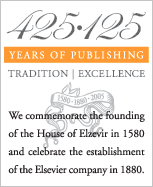 Несмотря на запрет инквизиции, публикация книги Галилео Галилея “Discorsi e dimostrazioni matematiche, intoro a due nuoue scienze” — книга признана первой значительной работой в области современной физики
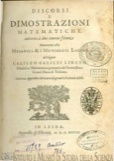 Издательский дом Elzevir Основан в 1580 году
Современное научное издательство Elsevier воссоздано в 1880 году
Публикация книги Сэра Александра Флеминга, посвященной новому революционному антибиотику в 1946г. - “Penicillin: Its Practical Application”
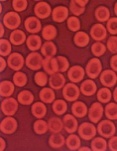 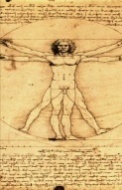 “Анатомия Грэя” опубликованная в 1858 г. стала основой для научного изучения анатомии и медицины в мире
Лауреаты Нобелевской премии публиковавшиеся в Elsevier
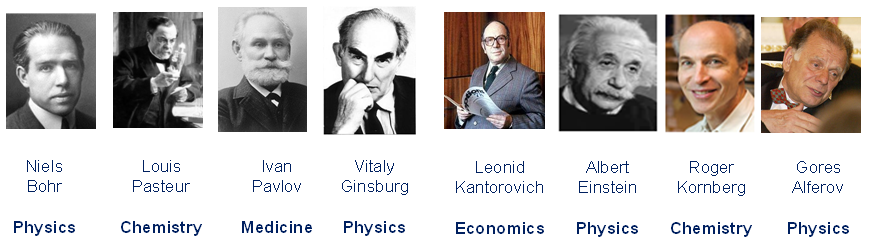 Elsevier в цифрах
Объем публикуемых научных статей
Междисциплинарный контент
Науки о Земле
Науки об окружающей среде
№1 в мире
25% издаваемых статей
2,600 журналов
22,000 книг
12 млн статей
Биологические науки
Гуманиатрные науки
Математика и Компьютерные технологии
ELS25%
Физика
Медицина
Международная команда
74 офиса в 24 странах 
7,000 редакторов журналов
70,000 членов редколлегий
600,000 авторов
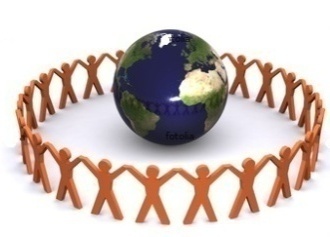 Химия и химическая инженерия
Науки о материалах и инженерные науки
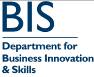 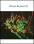 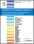 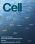 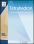 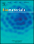 Услуги
Инструменты принятия решений
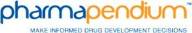 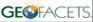 Высококачественный научный контент
От информации к решениям -25% мировой науки
Наши дни:
Информационные 
Решения для науки
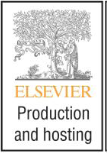 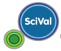 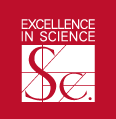 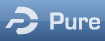 Аналитика
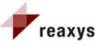 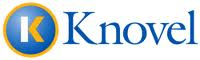 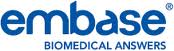 Решения
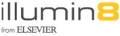 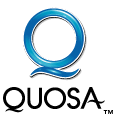 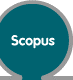 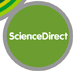 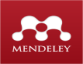 Поиск, взаимодействие
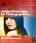 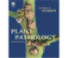 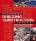 1665:
Первый рецензируемый журнал
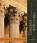 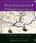 [Speaker Notes: Единственная Компания на рынке которая предоставляет контент, аналитику и инструменты]
ScienceDirect
Чтение научной литературы способствует созданию нового знания
Результаты
Качество науки
Финансиро-вание
Качество образования
Инновации
Прямые резуль-таты
Процесс
Вход
(Скачивания)
Цитирование
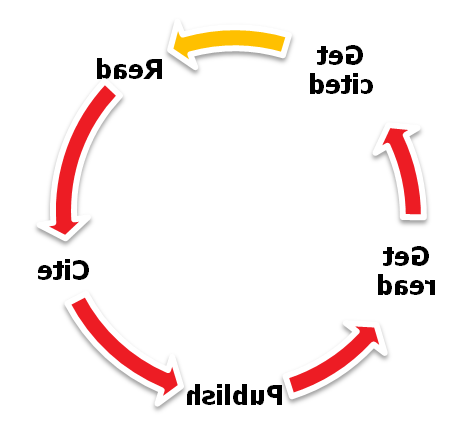 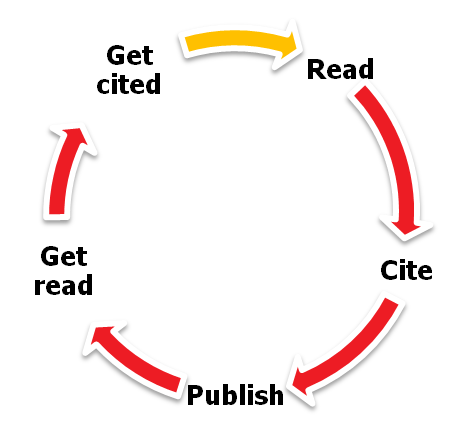 Чтение
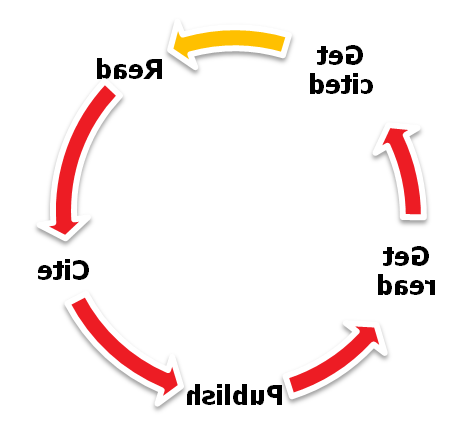 Чтение
Скачивания / количество цитирований
Скачивания / ссылки
Цитирование
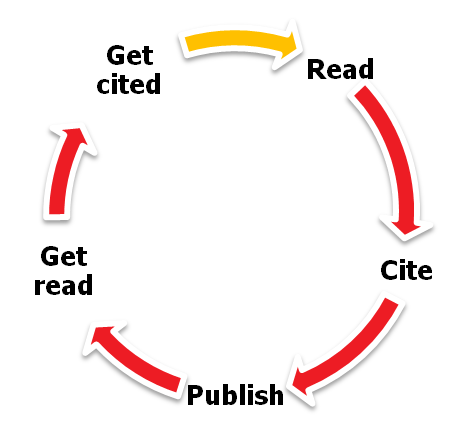 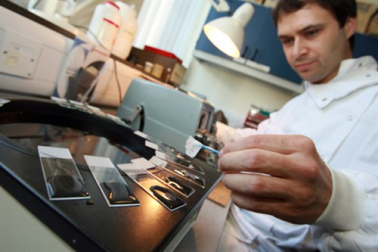 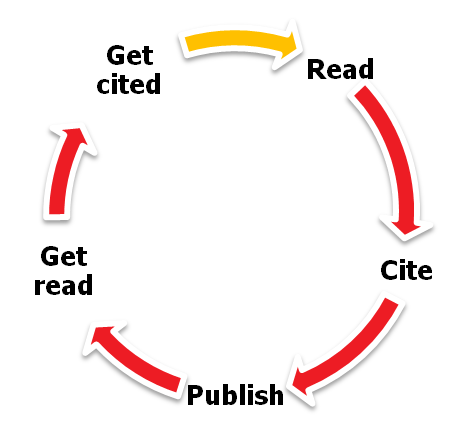 Публикация
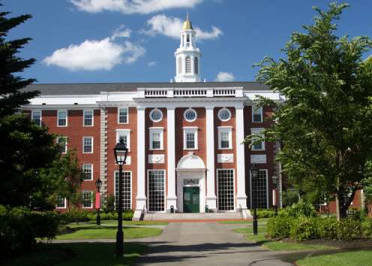 Выход
Статьи/ Диссертации / Патенты / Отчеты
[Speaker Notes: At the heart of these activities is a research process. This process is overseen by the administrators and conducted on a daily basis by faculty and the students. The content, tools and navigational expertise to underpin this process are supplied by the library.

The research process consists of 4 stages and is consistent with the production of world-class research articles, ground breaking patents, contract research and high quality theses and dissertations.

These 4 stages are:

Reading – Assembling relevant materials on a given topic and understanding the breadth of relevant content, getting perspective before coming to a particular intellectual position
Investigation – Once a position has been taken, the researcher must provide evidence to substantiate their position, a record of which must be created so they can gain credibility
Certification – The researcher creates a record by publishing their findings in an official format
Dissemination - The findings are shared with the appropriate target audience, or adjacent audiences that can make further use of the researcher’s findings
 
Scientific, technical and medical publishers provide indispensable support to the researcher in each of the 4 stages of the research process:

To read effectively, the researcher must have access to a breath and depth of the world’s high quality content

To investigate, the researcher must have access to the field’s leading experts and authorities so that they can cite their works where appropriate

To certify, they must have access to a pan-global and rigorous publishing process with referees to ensure the findings contribute something new and valuable

To disseminate, they must publish in a medium that has comprehensive reach to the global scientific, technical and medical community of scholars, policy makers and industry professionals

This research process can be thought of as a production wheel. As the wheel of production increases in velocity and the researchers work with better insights, efficiency and visibility, so too, does the university get closer to achieving its desired outcomes. It rests on the shoulders of the publisher to provide the very best support to accelerate the wheel.

SciVerse ScienceDirect is the best-in-class STM platform for managing and accelerating the research process. 

It is best-in-class based on the key pillars of content coverage & quality, impact, and platform innovation.

We will now present you with a body of evidence to illustrate ScienceDirect’s best-in-class position.

We will show you how ScienceDirect has already supported your university and community members in achieving key objectives to date. 

At the end, we hope to leave you with confidence to believe that ScienceDirect can be the trusted, preferred platform on which to build your strategies and goals for success going forward.]
Публикационная активность и финансирование напрямую связаны с использованием научных ресурсов
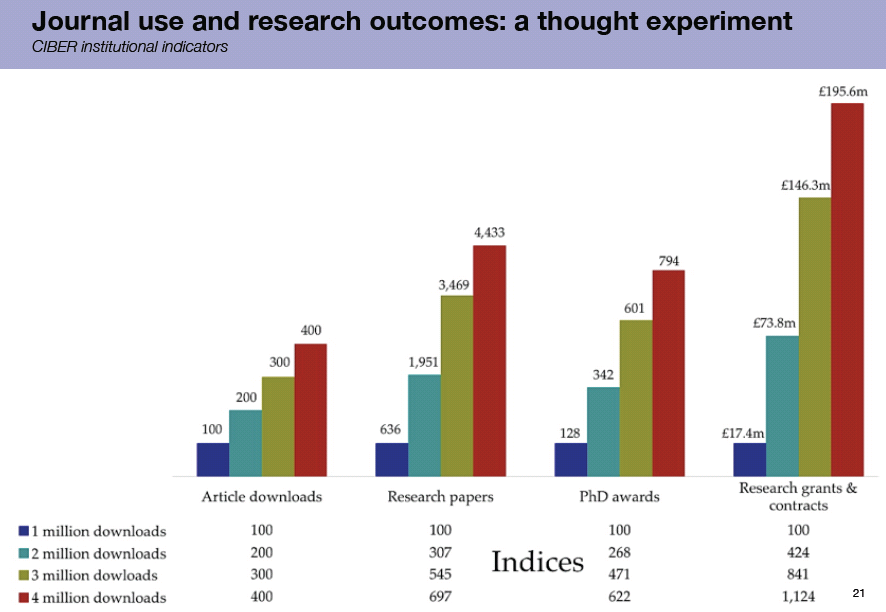 “При двукратном увеличении количества скачиваемых статей, с 1 до 2 млн происходит статистически значимое, резкое увеличение публикационной активности”,  в том числе:
  
1) Рост количества статей на 207%
2) Рост количества диссертаций на 168%
3) Увеличение внебюджетного финансирования на 324%
“Electronic Journals: modeling journal spend, use and research outcomes”, Ian Rowlands, Ciber Group
Общий тренд - ключевые научные результаты публикуются на английском языке
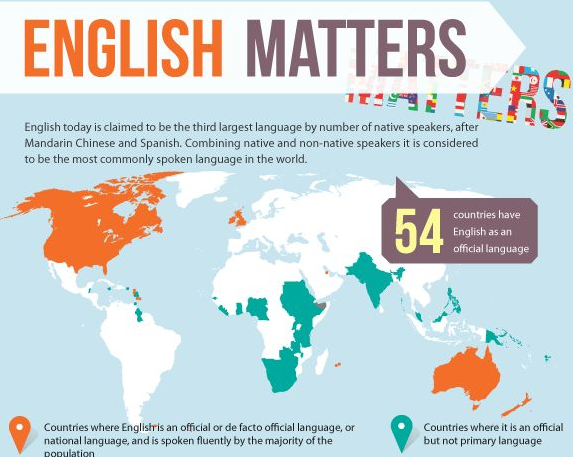 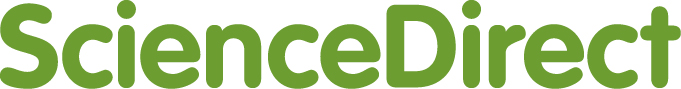 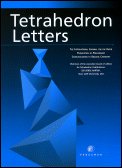 Содержит более 2500 полнотекстовых электронных журналов - 25% издаваемых статей
В открытом доступе более 380 журналов, в том числе и 14 журналов издательства Cell Press (с 1995 года), рефераты всех статей 
Более 13 млн рефератов/полнотекстовых статей
Содержание сформировано с 1995 и далее
Ретроспективная коллекция вплоть до Vol. 1 Issue 1 
Статьи еще не вышедшие в печать
Электронные энциклопедии (Online Reference works) – 112 названий
Электронный справочники (Handbooks) – 200 названий
Электронные книги (e-books) и продолжающиеся издания (Books series) – более 33000 названий + MARC записи
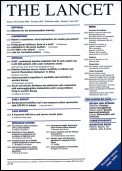 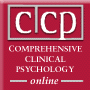 [Speaker Notes: ScienceDirect is much more than a document repository for full-text journals and books:  It is a sophisticated online research tool, providing insights, answers and ideas that help you take your  work to the next level.]
Высококачественные и актуальные данные
ScienceDirect – это 23,9% всех опубликованных в мире научных статей*
26% цитирований, в том числе среди самых престижных журналов -  21%*
Elsevier публикует 28,5% среди 5% наиболее цитируемых статей в мире*
62 журнала Elsevier занимает первое место в своей научной категории по импакт-фактору
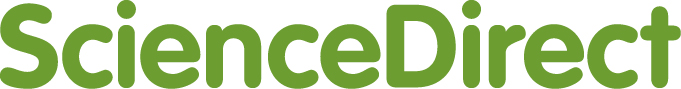 Предметные коллекции  ScienceDirect
Engineering – 196 журналов
Environmental Science – 87 журналов
Health Sciences – 604 журнала
Immunology and Microbiology – 93 журнала
Materials Science – 128 журналов
Mathematics – 93 журнала
Neuroscience – 113 журналов
Pharmacology, Toxicology and Pharmaceutical Science – 95 журналов
Physics and Astronomy – 113 журналов
Psychology – 107 журналов
Social Sciences – 171 журнал
Agricultural and Biological Sciences – 162 журнала
Biochemistry, Genetics and Molecular Biology – 257 журналов
Business, Management and Accounting – 80 журналов
Chemical Engineering – 81 журнал
Chemistry – 113 журналов
Computer Science – 132 журнала
Decision Sciences – 47 журналов
Earth and Planetary Sciences – 104 журнала 
Economics, Econometrics and Finance – 80 журналов
Energy – 45 журналов
www.sciencedirect.com
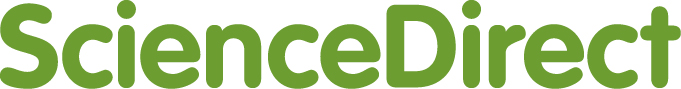 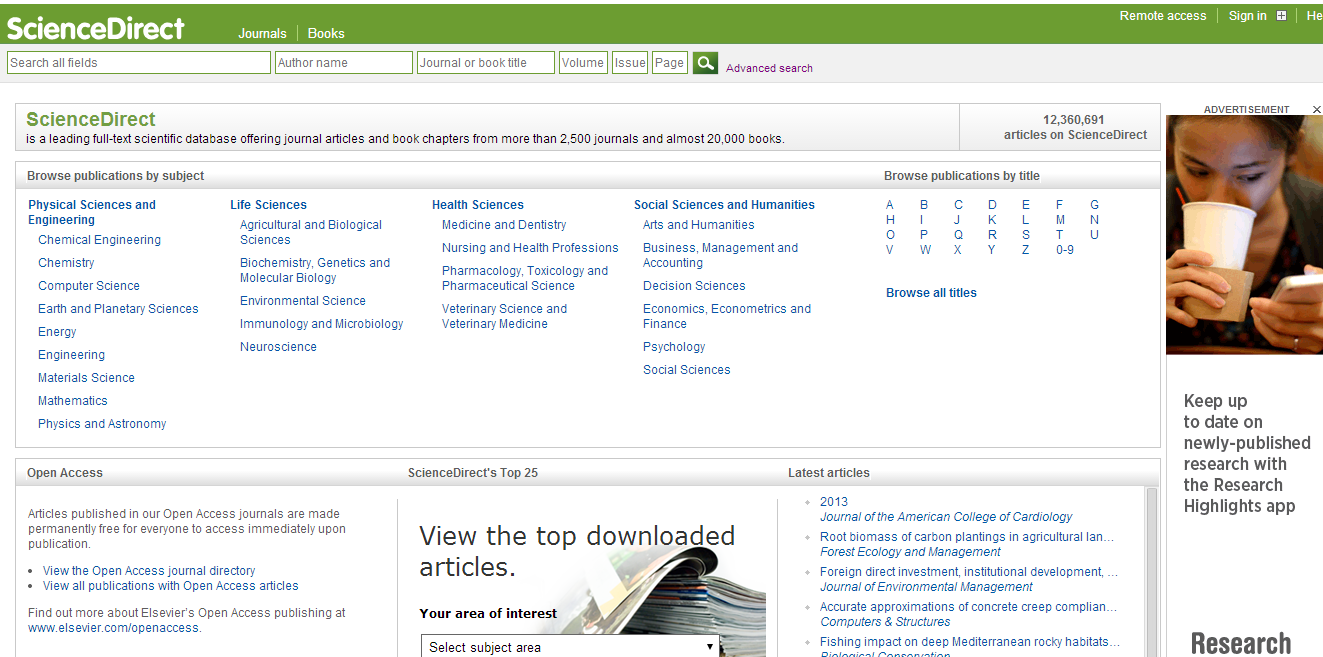 [Speaker Notes: Вся реферетативная информация о журналах и книгах Elsevier доступна в открытом доступе на сайте www.sciencedirect.com]
Поиск по научной терминологии
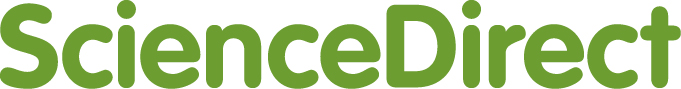 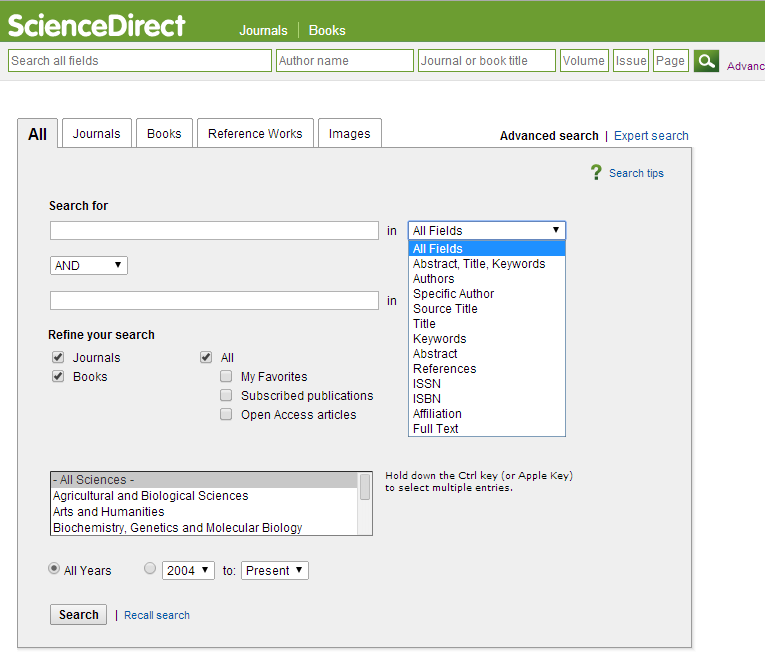 Запросы любой сложности
Возможность поиска по любым полям статьи
[Speaker Notes: Поисковые инструменты ScienceDirect охватывают все материалы Elsevier и позволяют найти необходимый научный контент независимо от того, в каком издании он был опубликован.]
Research Highlights от редактора в результатах поиска
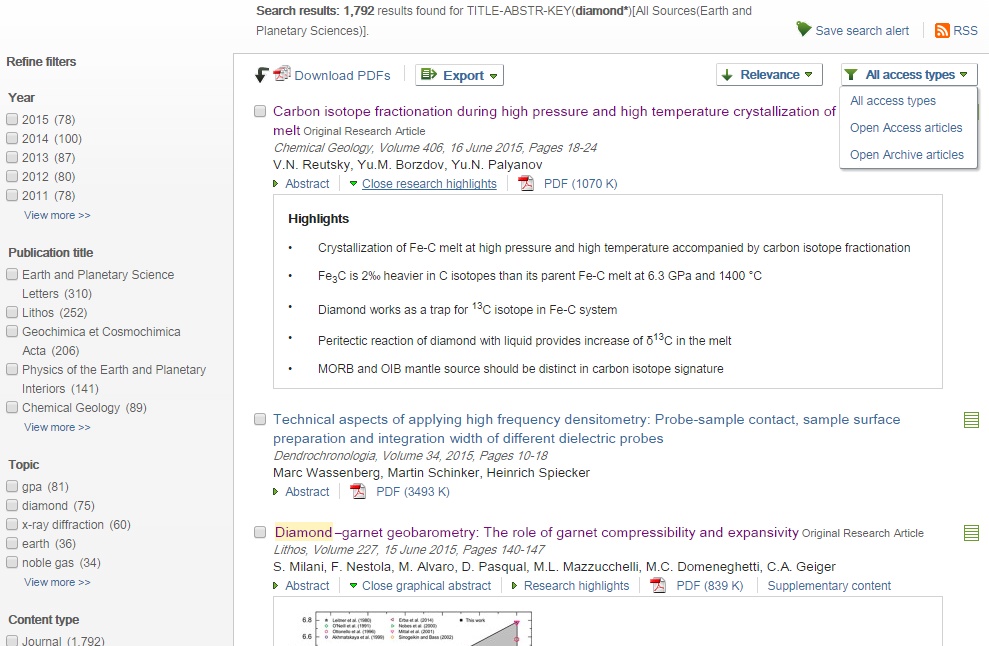 Список найденных результатов можно или сохранить или установить оповещение на новые результаты поиска
Результаты расписаны:
сколько в каких журналах;
основные термины в статьях;
публикационная активность по годам
[Speaker Notes: Широкие возможности фильтрации результатов позволяют сформировать максимально подходящий список результатов поиска. Полученный запрос можно сохранить и получать уведомления при появлении новых, удовлетворяющих ему результов.]
Новый внешний вид статьи
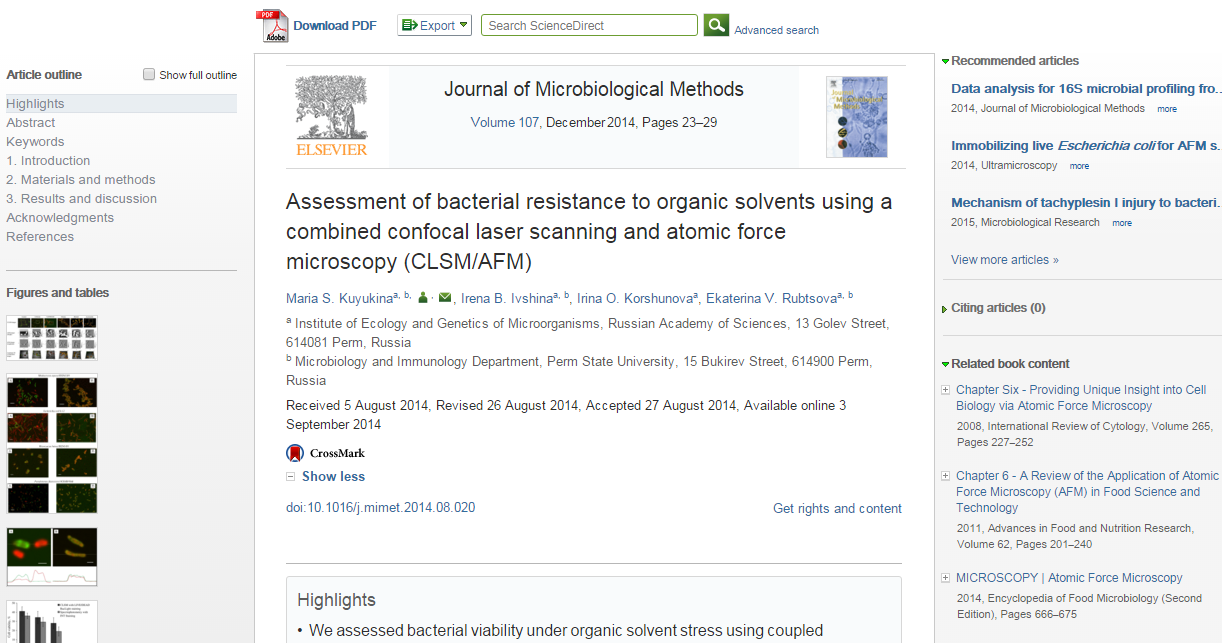 Возможность связаться с автором напрямую
В дополнение к успешно найденной статье еще 3 рекомендации на основе поведенческих алгоритмов
Изображения и таблицы в удобном для скачивания формате
[Speaker Notes: При отображении статьи ScienceDirect использует эргономичный трехэкранный режим, не дающий глазам устать.
Открывая любую статью пользователь обязательно получает контактную информацию авторов статей, а также несколько «рекомендованных» статей – близких по теме статей, подобранных на основе поведенческого анализа других пользователей, ранее читавших открытую статью.]
Более 30 инноваций в отображении содержимого статей на ScienceDirect
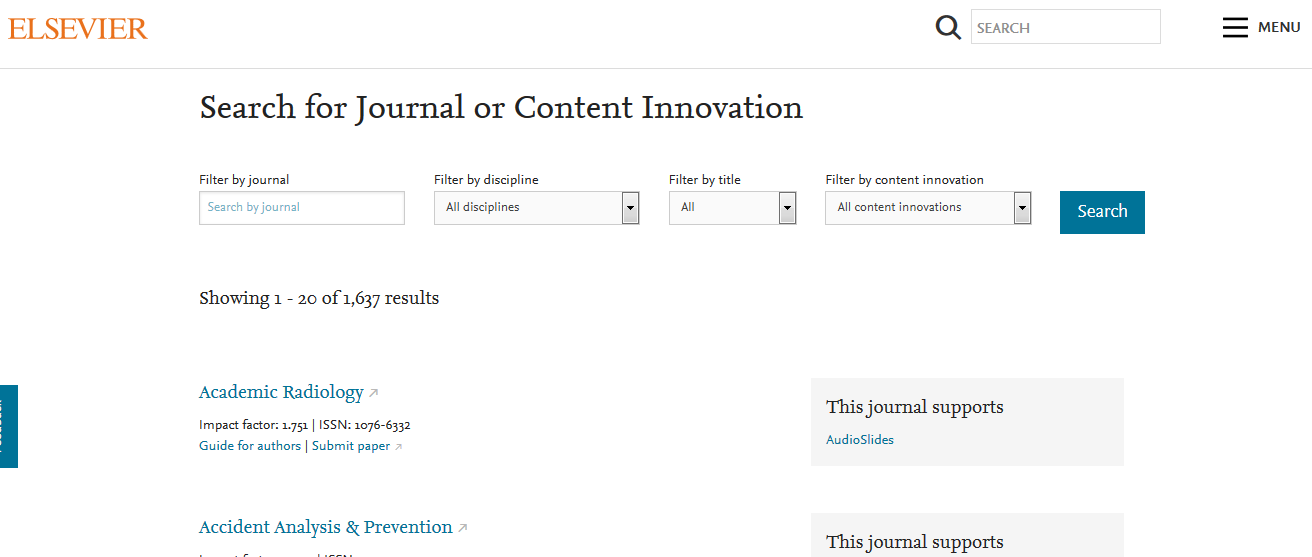 Вы можете отобрать журналы, поддерживающие определенную инновационную технологию или ознакомиться с полным списком инноваций на www.elsevier.com/books-and-journals/content-innovation
В чем суть инноваций в содержимом статей?
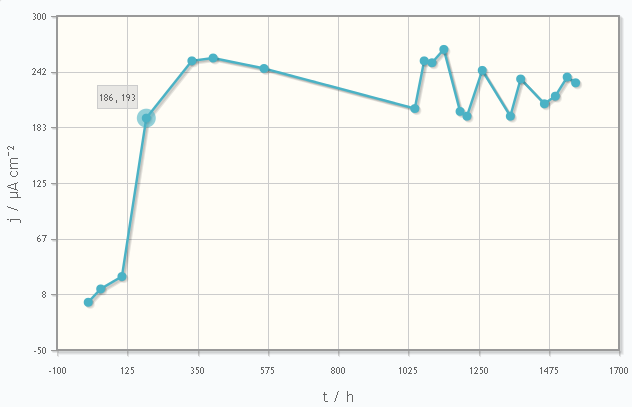 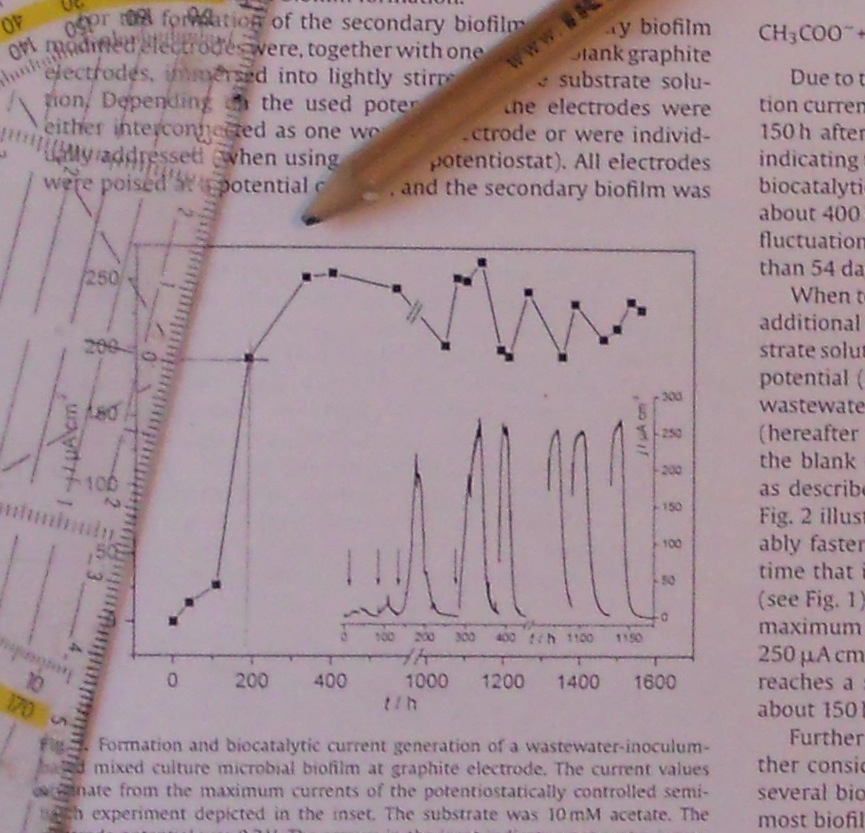 От необходимости распечатывать PDF и оценивать значения с помощью карандаша и линейки…
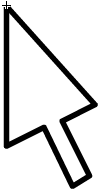 … к интерактивным графикам, инкорпорированным в статью!
Интерактивные 3D модели
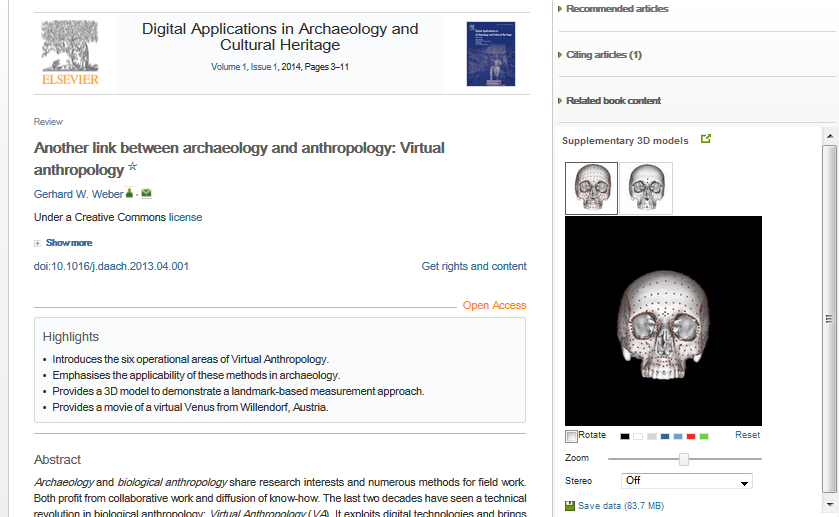 3D модели, специально подготовленные для быстрой загрузки и оперативного отклика на действия пользователя. Их можно приближать, крутить, смотреть стерео изображение и сохранять в различных форматах.
Article: http://www.sciencedirect.com/science/article/pii/S2212054813000027
Виртуальный микроскоп
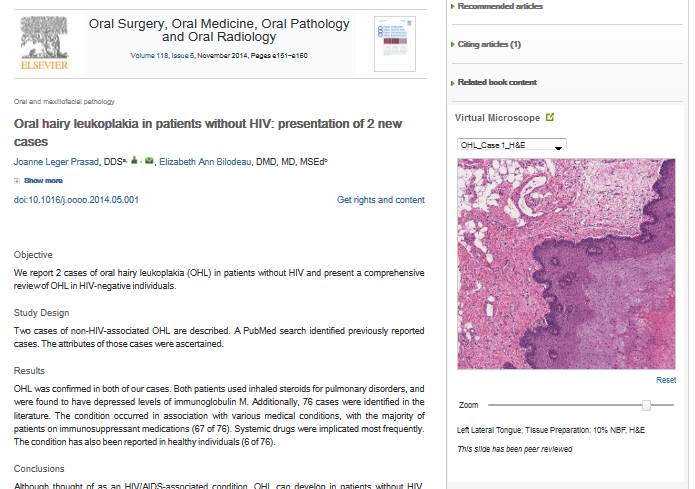 Слайды с высоким разрешением (увеличение до 40 раз) загружаются практически мгновенно
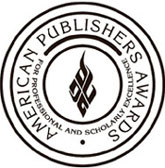 Победитель 2015 PROSE award  за лучшую электронную технологию
Article: http://www.sciencedirect.com/science/article/pii/S2212440314004635
Работа с изображениями, подготовка презентаций
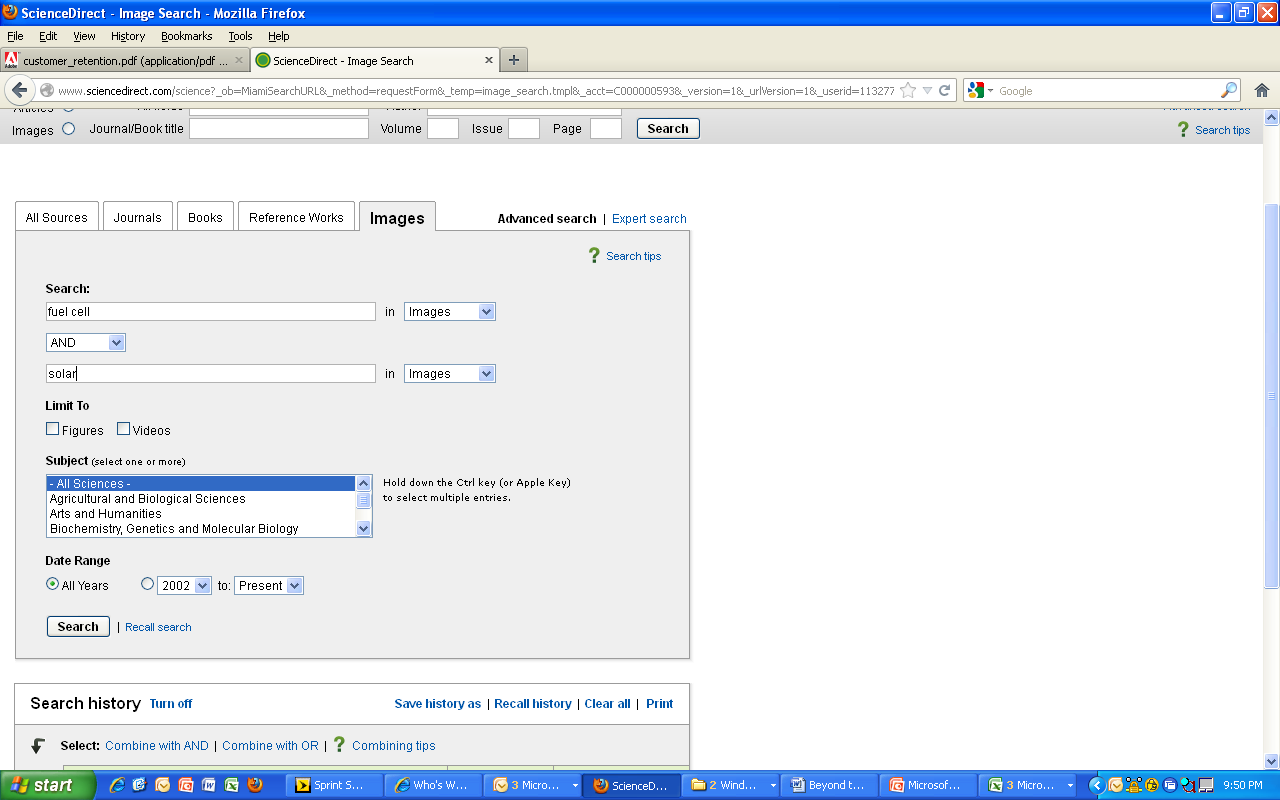 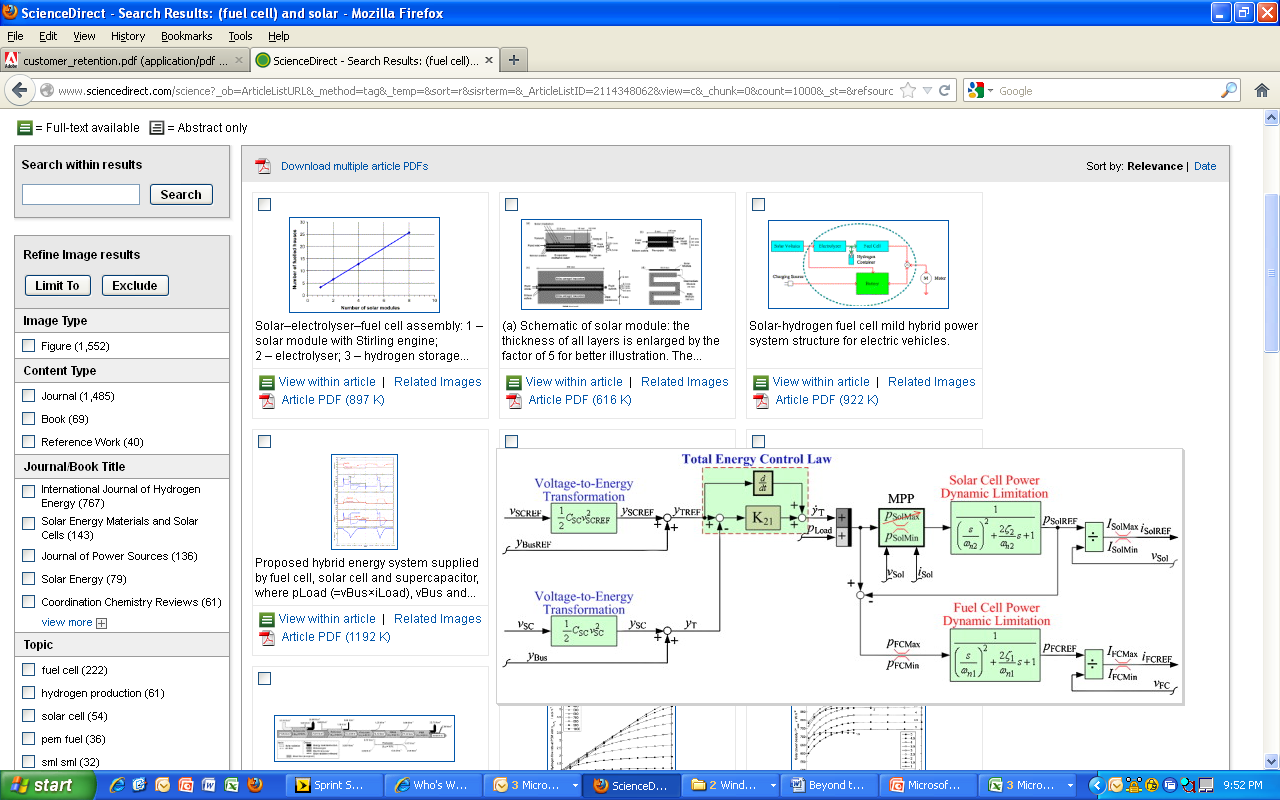 20
[Speaker Notes: Elsevier предлагает не только поиск по статьям, но и по изображениям. Каждое изображение может быть сразу сохранено как слайд PowerPoint с необходимой подписью и копирайтом.]
Возможности работы со ссылками
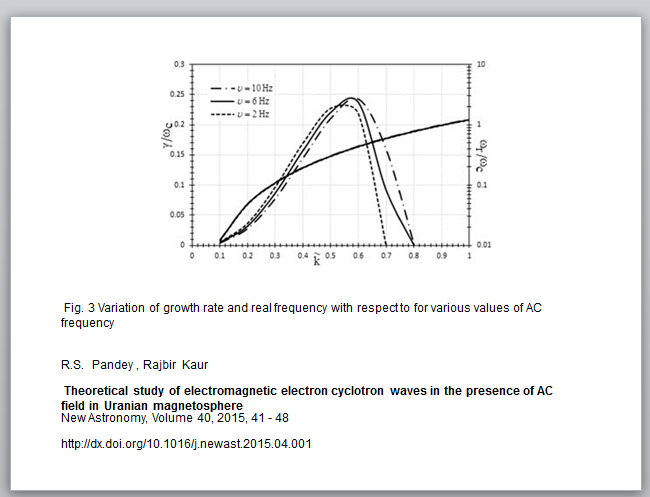 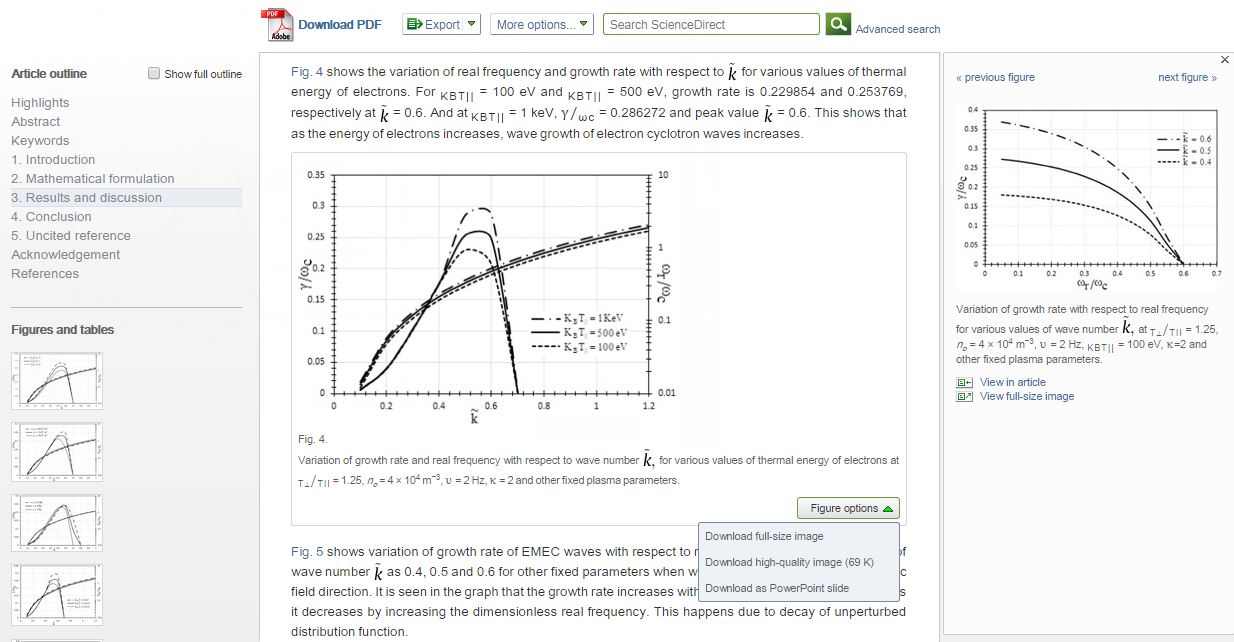 [Speaker Notes: Наличие трехоконного режима позволяет работать со ссылками и рисунками в тексте не отвлекась от основного текста статьи]
ScienceDirect’s Top 25 – что происходит в каждой научной области прямо сейчас
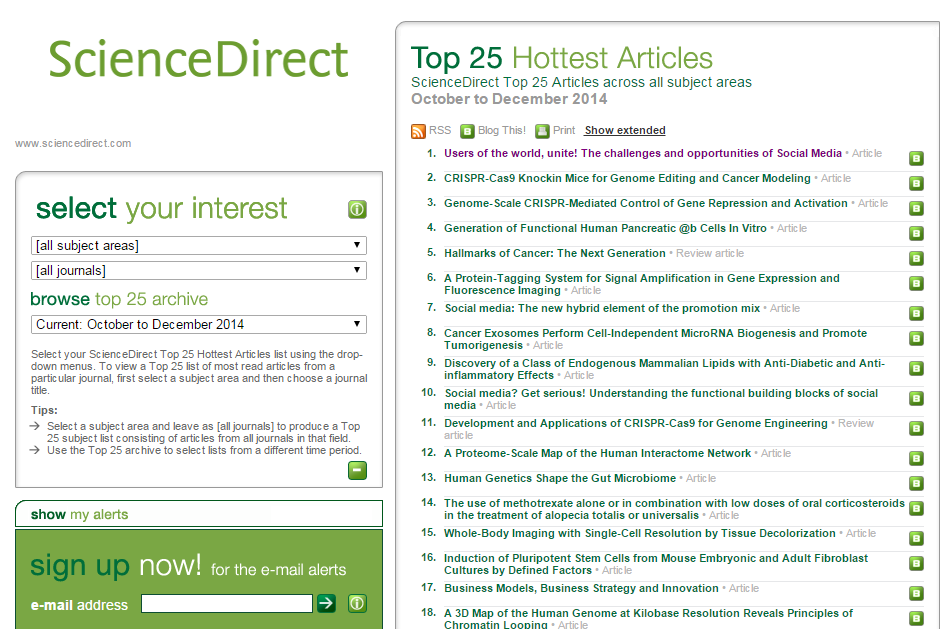 22
[Speaker Notes: ScienceDirect Top 25 –дайджест самых актуальных статей по 20 научным областям. При формировании дайджест учитываются не столько цитирования статей, сколько обращения и скачивания статей, что позволеят значительно раньше отследить самые передовые тренды. Инструмент находится в свободном доступе!]
Подбор журнала для публикации
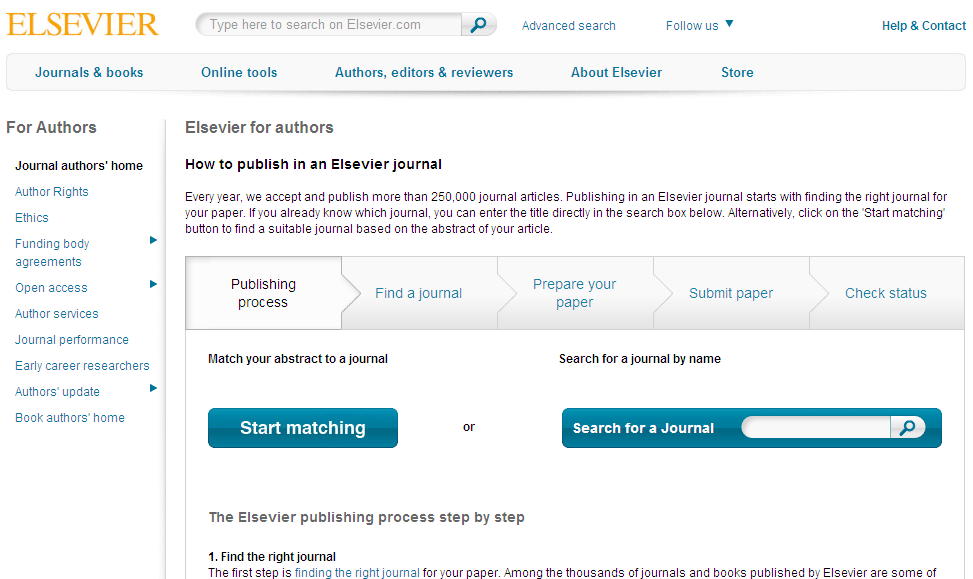 journalfinder.elsevier.com
[Speaker Notes: Elsevier предлагает авторам бесплатный инструмент тематического подбора журналов http://journalfinder.elsevier.com/
Автору необходимо ввести на английском языке краткую аннотацию статьи в поле Paper Abstract, и система подберет варианты.
Большинство наших журналов (за исключением журналов открытого доступа) бесплатны для публикации. Перед отправкой статьи обязательно ознакомьтесь с требованиями к публикации (Guide for Authors) того журнала, куда вы отправляете статью.]
Пример автоматического подбора журнала
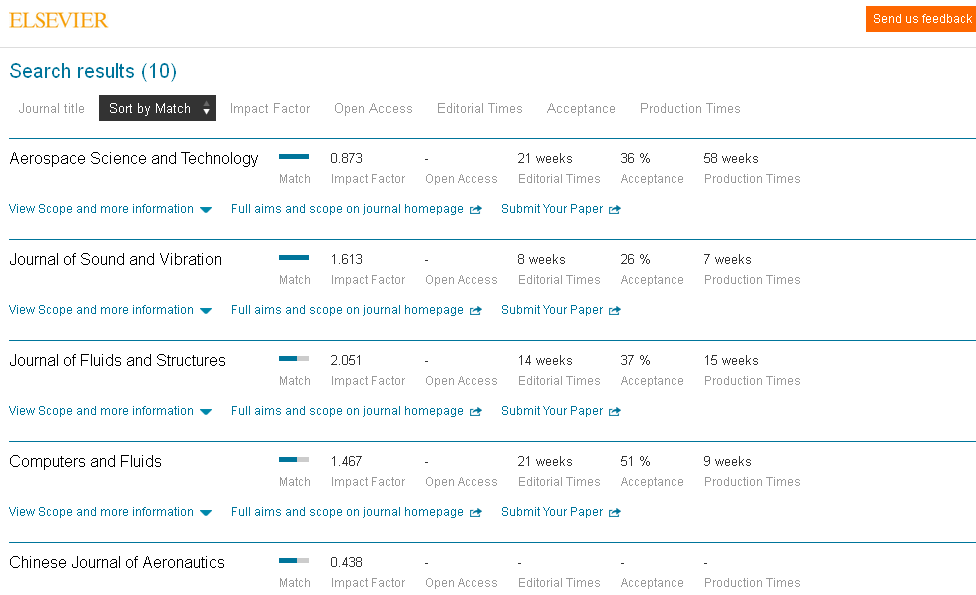 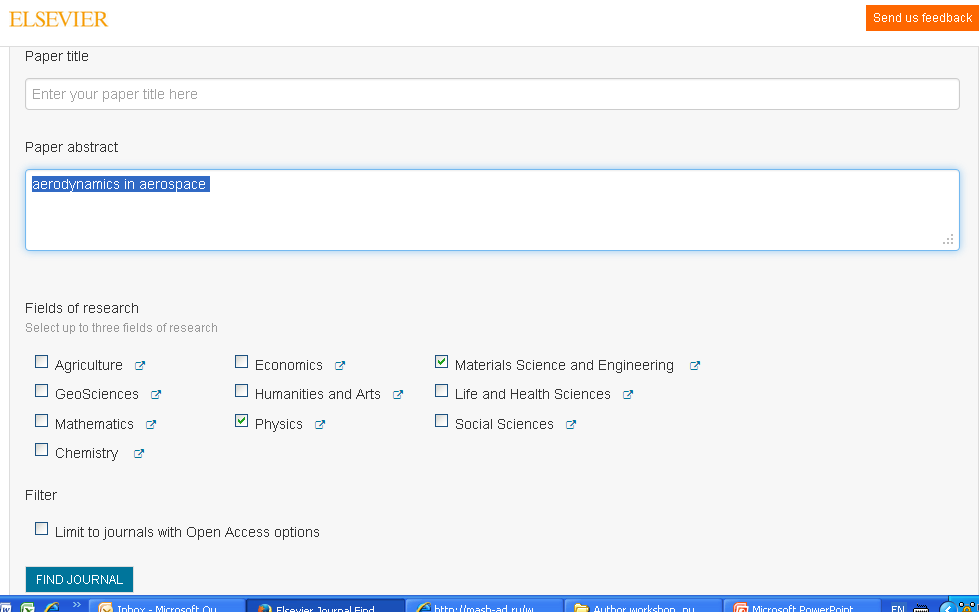 [Speaker Notes: JournalFinder в удобной таблице сводит всю необходимую информацию для принятия решения -  тематическое соответствие, рейтинг, продолжительность рецензирования журнала и вероятность принятия статьи.]
Открытый портал Elsevier по обучению исследователей написанию статей – publishingcampus.elsevier.com/
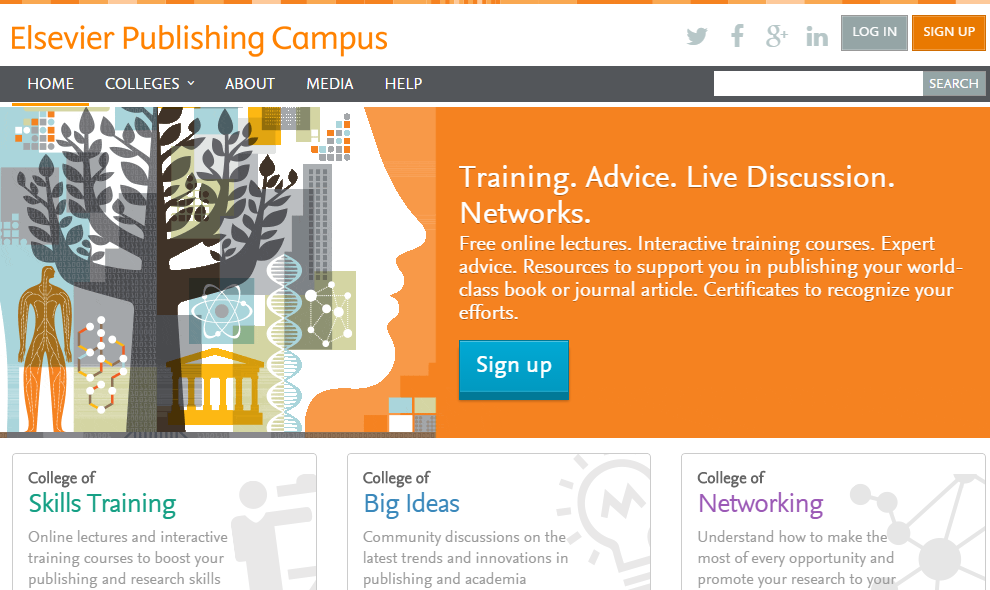 Scopus
Как искать научную литературу?
Каким требованиям должен отвечать результат поиска научной литературы:
Актуальность
Достоверность:
только литература, прошедшая научное рецензирование
Только итоговые версии статей и монографий
Охват
Тематическое соотвествие запросу
Временные затраты
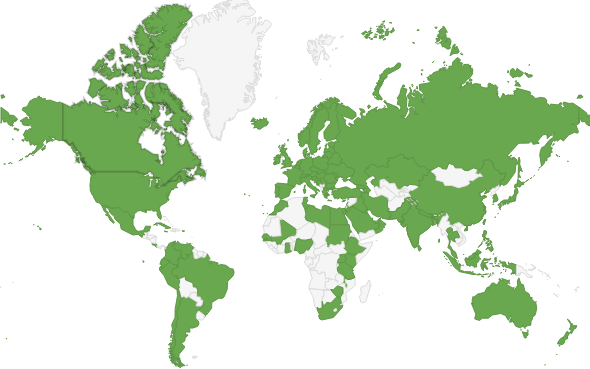 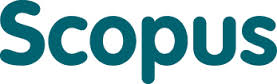 крупнейшая в мире реферативная и аналитическая база научных публикаций и цитирований
Медицина

6300
Биология и смежные науки
4050
Гуманитарные науки
6350
Естественно-технические науки
6600
22 245 академических журналов 
от 5 000 различных издательств включая 340 российских изданий

58.3 миллионов рефератов 
Более 120 тысяч книг (в рамках программы расширения книжного контента)
Более 100 стран мира

5,5 млн. материалов научных конференций
390 отраслевых изданий
25,2 миллиона патентных записей
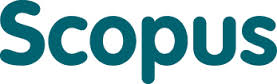 Реферативная база данных: ресурс, который не содержит полных текстов, но предоставляет ссылки на них
Для статей имеются библиографические описания, аннотации и списки цитируемой литературы
Функциональность позволяет искать все статьи, ссылающиеся на данную статью
Доступна сортировка по количеству цитирований статьи (от наиболее цитируемых к наименее)
Базовый пакет для анализа цитирований
Поисковый механизм позволяющий мгновенно получить и проанализировать результаты научной работы
Кол-во изданий по географическим областям
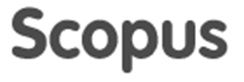 5900
8400
1000
1540
320
460
290
l
Глубокий архив научных публикаций
Архивные материалы ведущих издательств и научных обществ:
American Chemical Society (с 1879 года)
 Royal Society of Chemistry (с 1841 года)
 Elsevier (с 1823 года)
 Springer (с 1847 года) 
 Institute of Physics (с 1874 года)
 American Physical Society (с 1893 года)
 American Institute of Physics (с 1939 года)
 Science (c 1880 года)
 Nature (с 1869 года) 
 OLDMEDLINE (1949-1965)
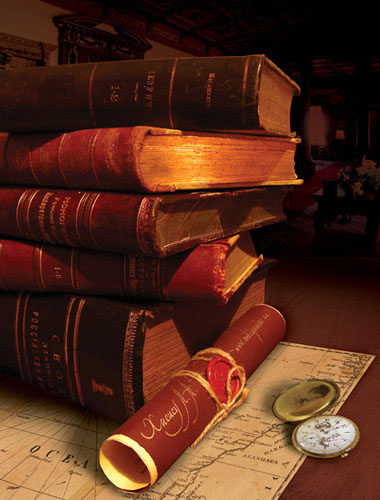 Content Selection & Advisory Board Scopus
Более 40 членов
Включает ученых, библиотекарей, научных редакторов, специалистов по библиометрии
15 тематических комиссий
Прозрачные принципы принятия и минимальные требования
Аннотации на английском
Регулярная публикация
Список источников на латинице
Публикация этических правил
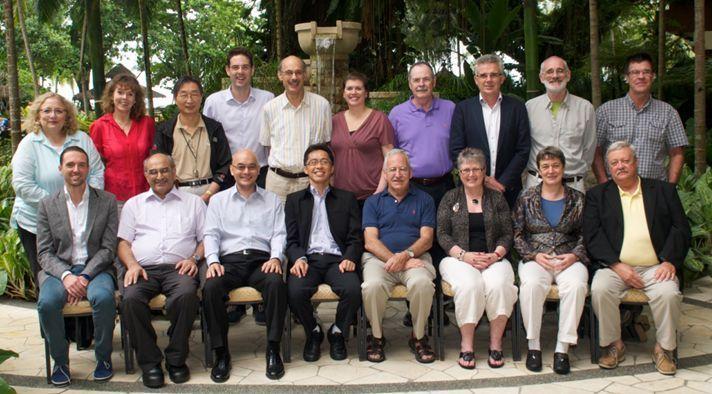 Рецензируемые статьи
Любой журнал в Scopus удовлетворяет следующим минимальным требованиям
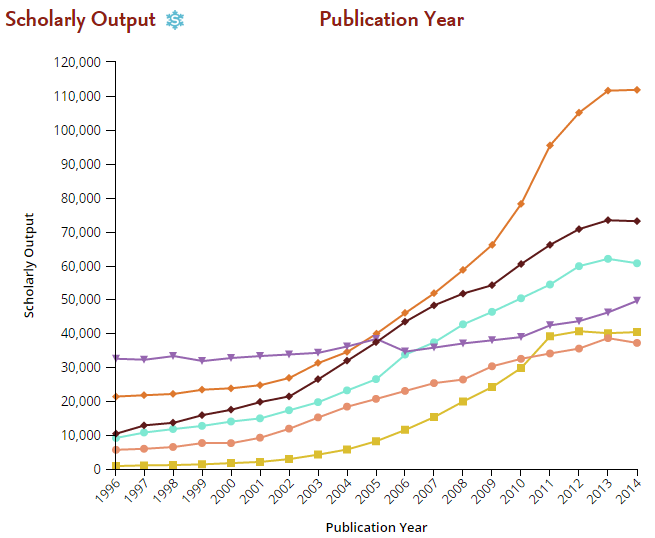 Статистика Scopus по странам
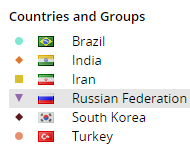 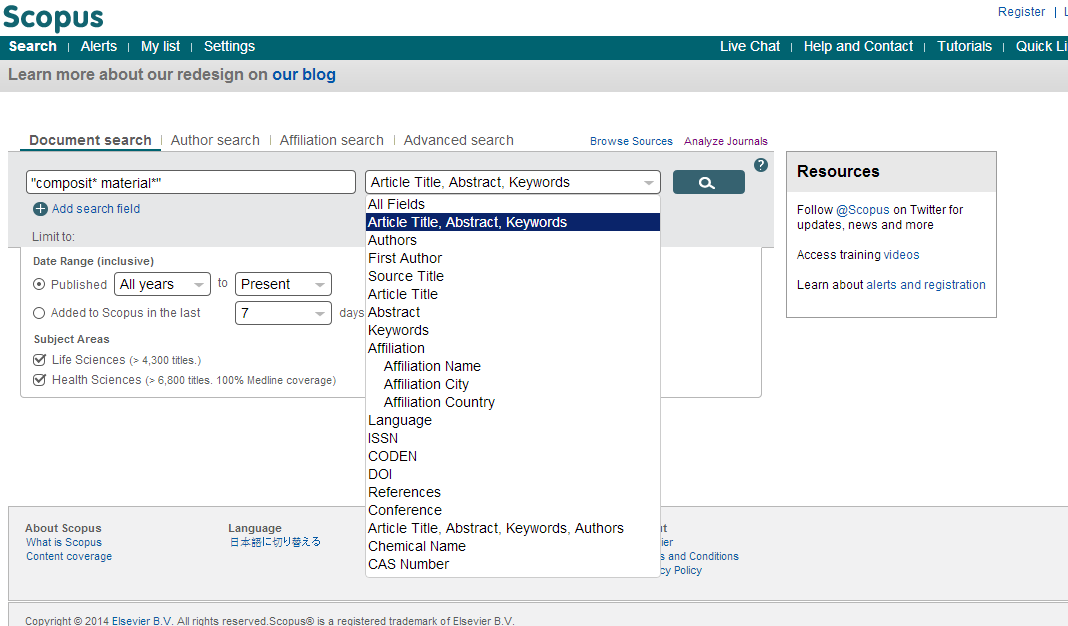 Логические операторы
OR
AND
AND NOT
Wild cards
$ - один символ
* - 0 и более символов
Работа с поисковым запросом
Для первичного поиска используйте комбинацию Article Title+Abstract+Keywords
“$” – поиск по всей базе данных
Избегайте простых слов как ‘a’, ‘the’, ‘in’, ‘with’, ‘if’ в качестве поискового термина
Поиск фраз 
Несколько слов, разделенных пробелом, воспринимаются как соединенные AND. 

Фраза в кавычках « »  - примерные соответствия. При этом будут отображаться результаты в единственном и во множественном числе и падежах. По запросу «интернет-сайт» будут показаны результаты для комбинаций: интернет-сайт, интернет сайты и др.

Фраза в фигурных скобках { } - конкретная фраза.. По запросу {интернет-сайт} будут показаны только результаты для комбинации интернет-сайт.
Отображение поискового запроса (в том числе применных фильтров) и возможность его редактирования
Различные варианты сортировки
Поиск статей и обзор научных направлений
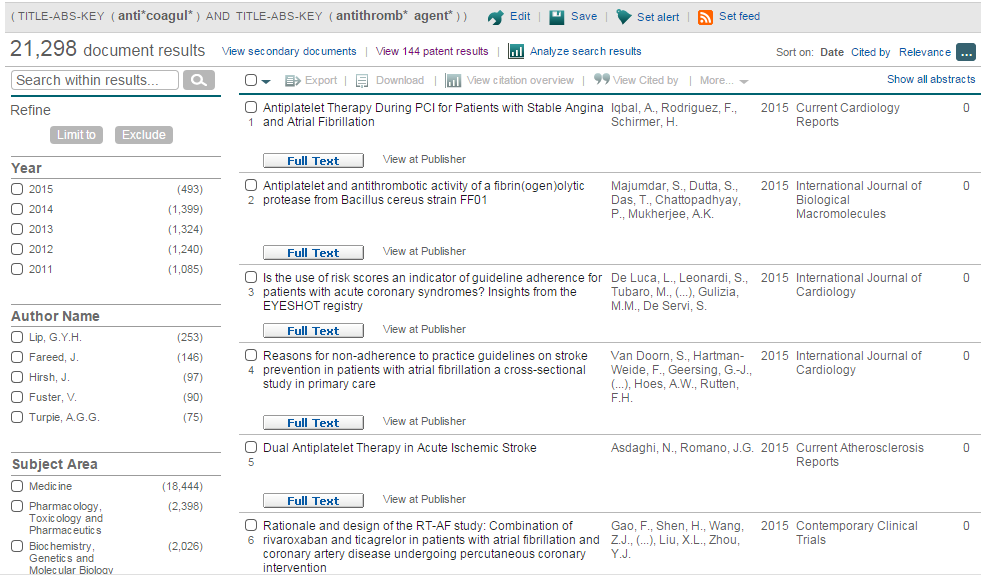 Возможность поиска внутри полученных результатов
Возможность фильтрации (ограничение/исключение) по нескольким фильтрам сразу
Превью результатов фильтрации без перезагрузки страницы
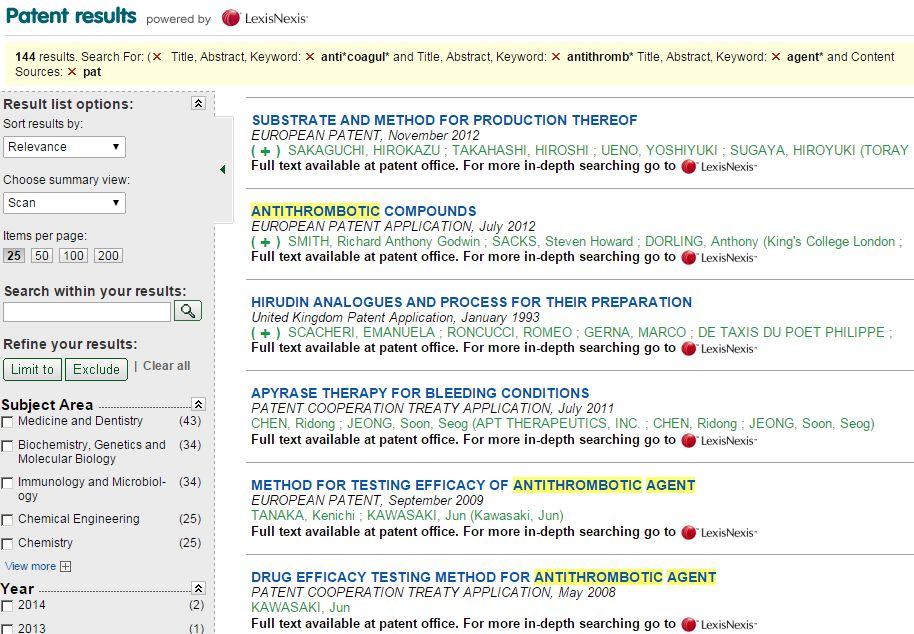 Процесс поиска должен быть документирован
Одно из условия качественного поиска – воспроизводимость. Поэтому сохраняйте:
Дату и базу данных проведения поиска,
Используемый поисковый запрос,
Возможные фильтры, использованные для сужения результатов поиска.
Количество (или перечень найденных) реферативных записей.
Пример работы с сохраненными запросами в Scopus
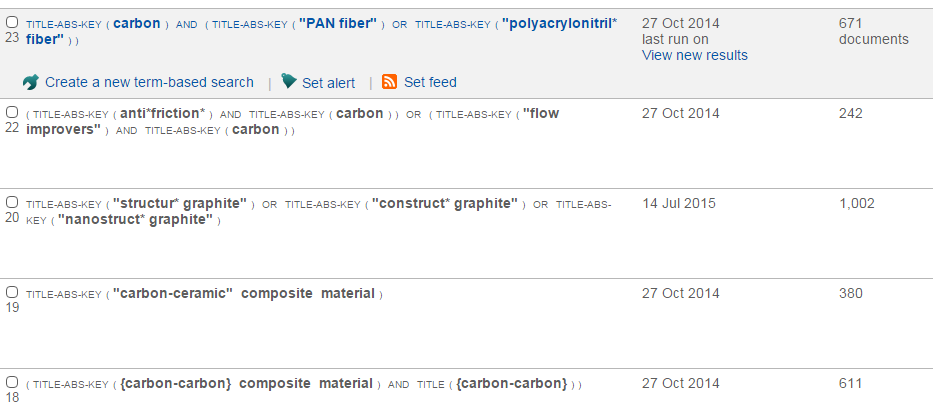 Визуализация данных
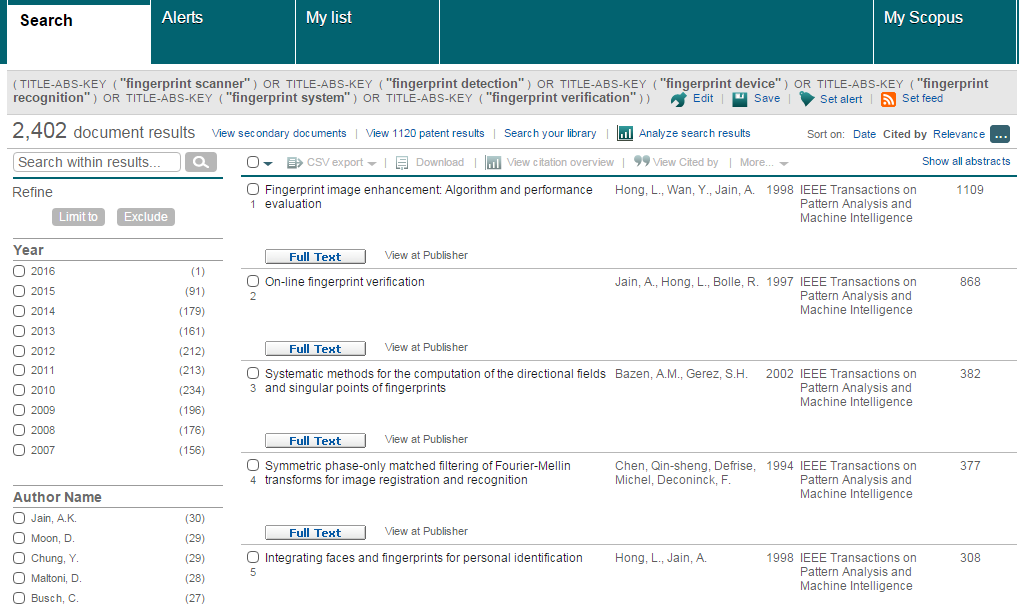 Визуализация данных – динамика по годам
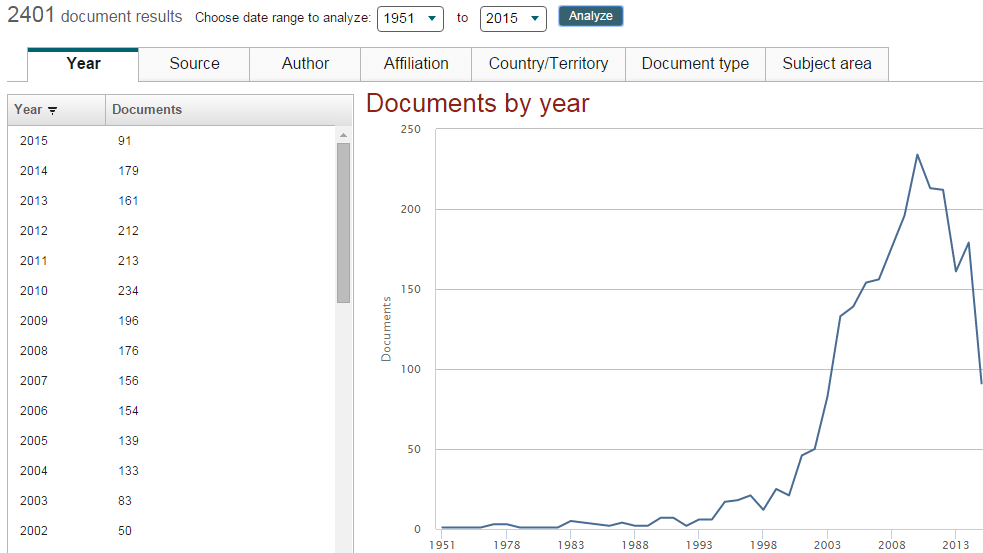 Визуализация данных – организации-лидеры исследования
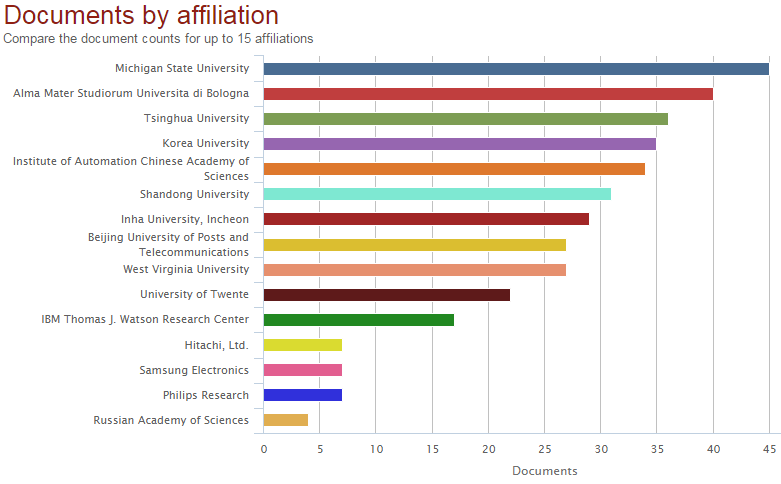 Визуализация данных – подбор журнала
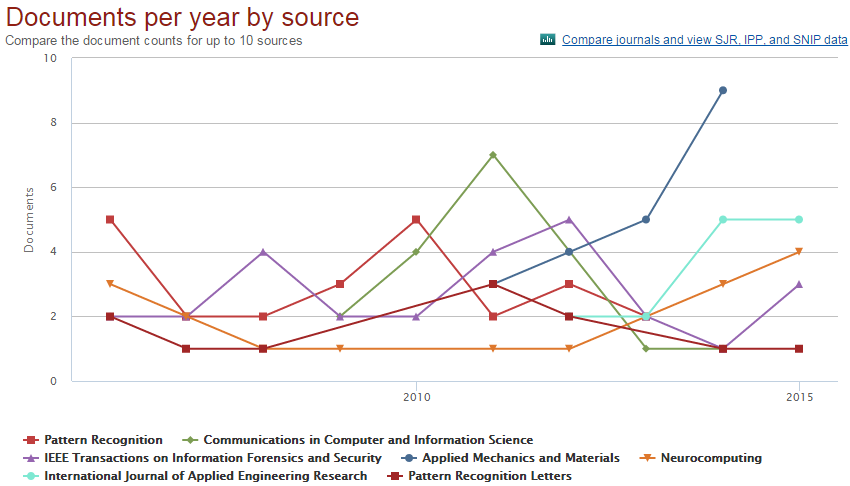 Рейтинги журналов SJR и SNIP
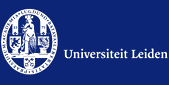 Source-Normalized Impact per Paper – SNIP
 Разработчик: Henk Moed, CWTS

 Контекстуальный импакт цитирования (Contextual citation impact): 
 выравнивает различия в вероятности цитирования
 выравнивает различия в предметных областях
SCImago Journal Rank – SJR
 Разработчик: SCImago – Felix de Moya

 Метрика престижа (Prestige metrics) 
 Цитирование имеет вес в зависимости от престижа научного источника
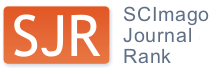 SNIP: Импакт фактор нормализованный по источнику (Source-normalized impact per paper)
Цитирование журнала
Только рецензируемые статьи
+
+
+
Потенциал цитирования в конкретной области
Пример сравнения математического и биологического журналов
Сравнительные характеристики SJR, SNIP, JIF
Подбор журнала по рейтингу
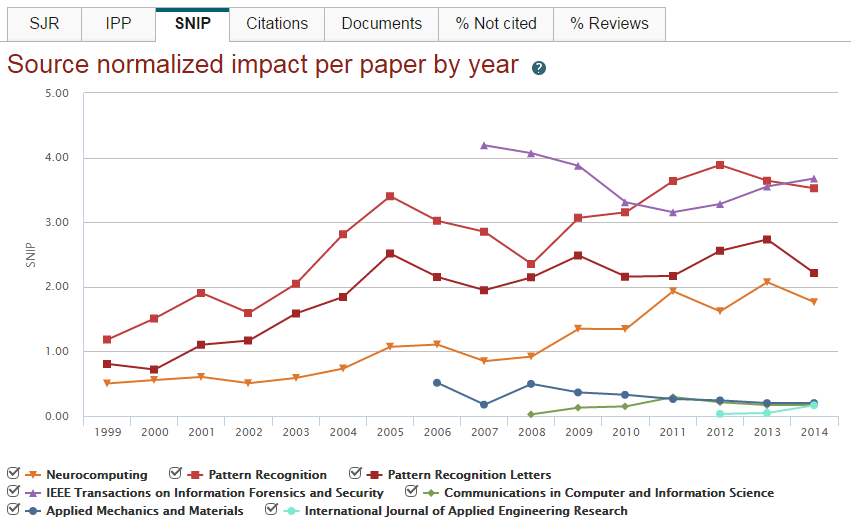 Визуализация данных – география цитирования
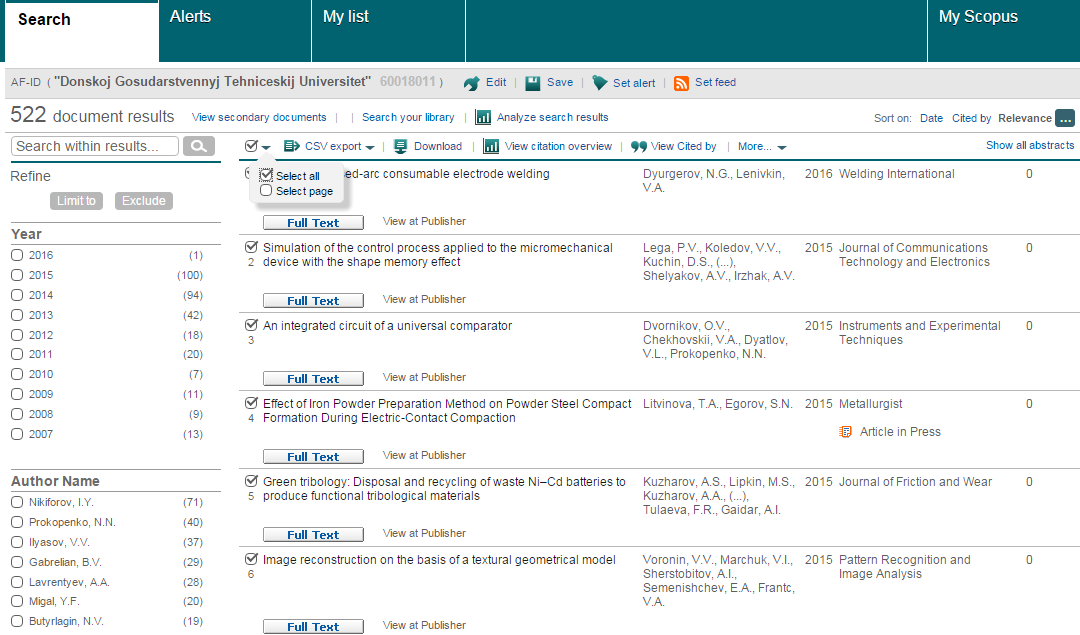 Визуализация данных – география цитирования
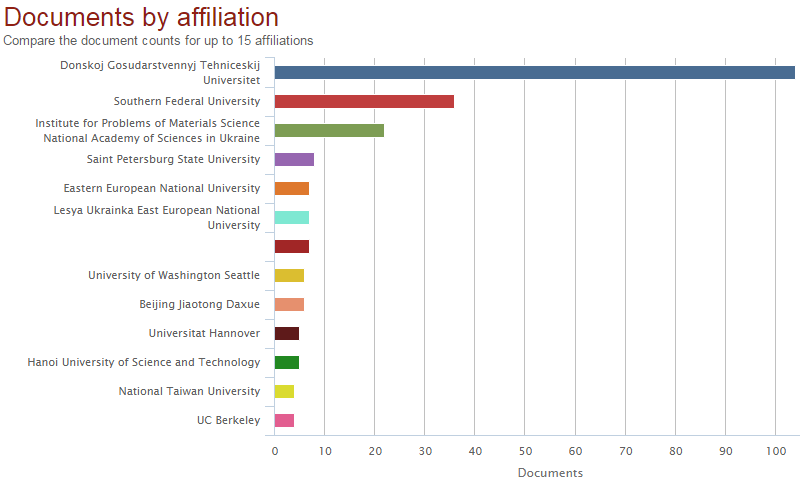 Авторский профиль (Author Profile)
Ученые могут отслеживать свои публикации с помощью авторских профилей, а так же работу своих коллег и соавторов
Руководитель может отслеживать публикации своих сотрудников, рассматривать новые кандидатуры
17 млн автоматически созданных профилей, с возможностью корректировки
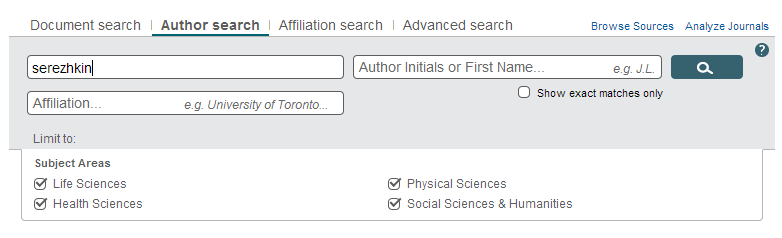 Профиль автора
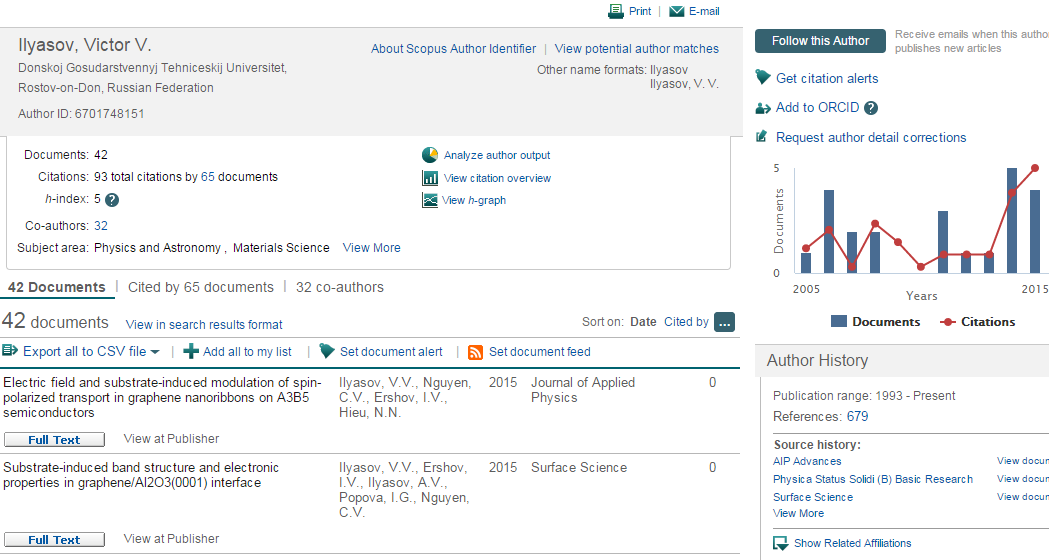 Место работы
Рейтинг автора (h-index)
Предметные области
Публикации
Графическое отображение Индекса Хирша
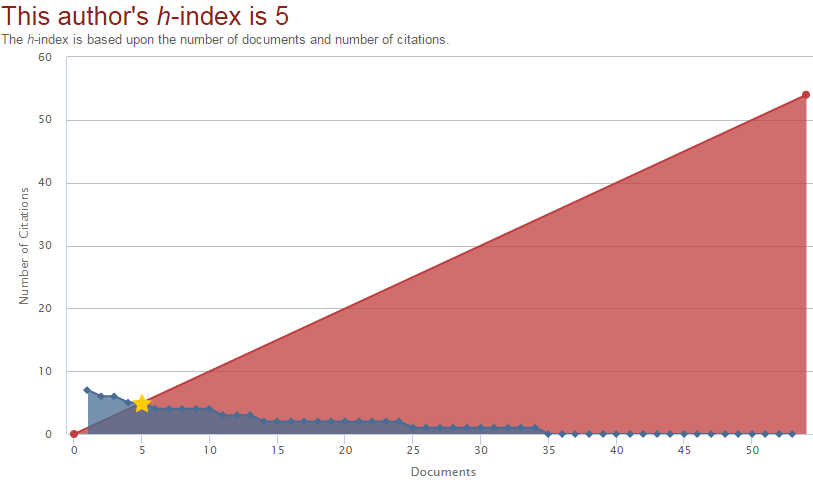 Запросы на корректировку
Все запросы перенаправляются на пошаговую форму www.scopusfeedback.com  Подписка на Scopus не требуется!Результаты – через 5 дней.
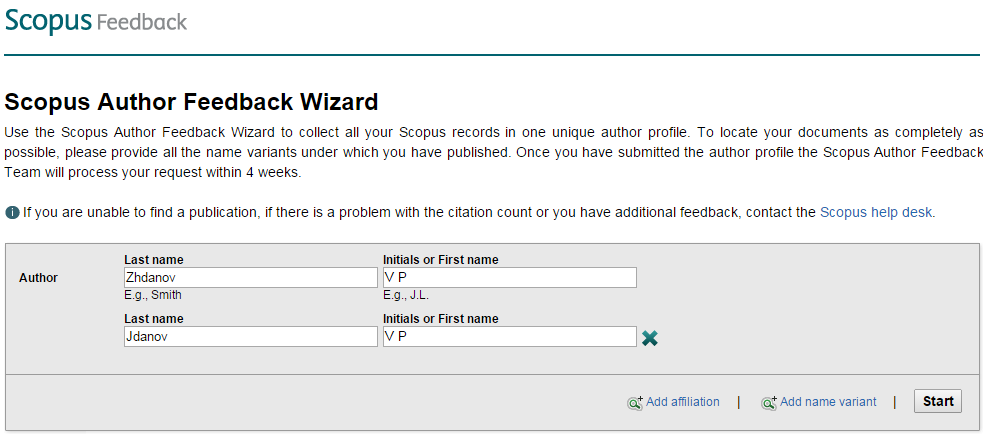 Запросы на корректировку
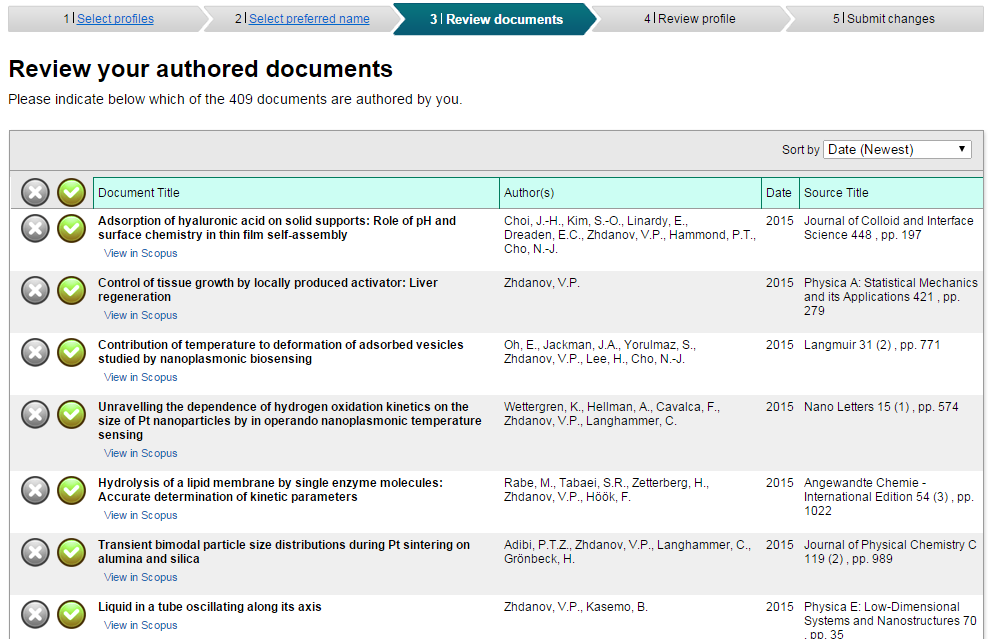 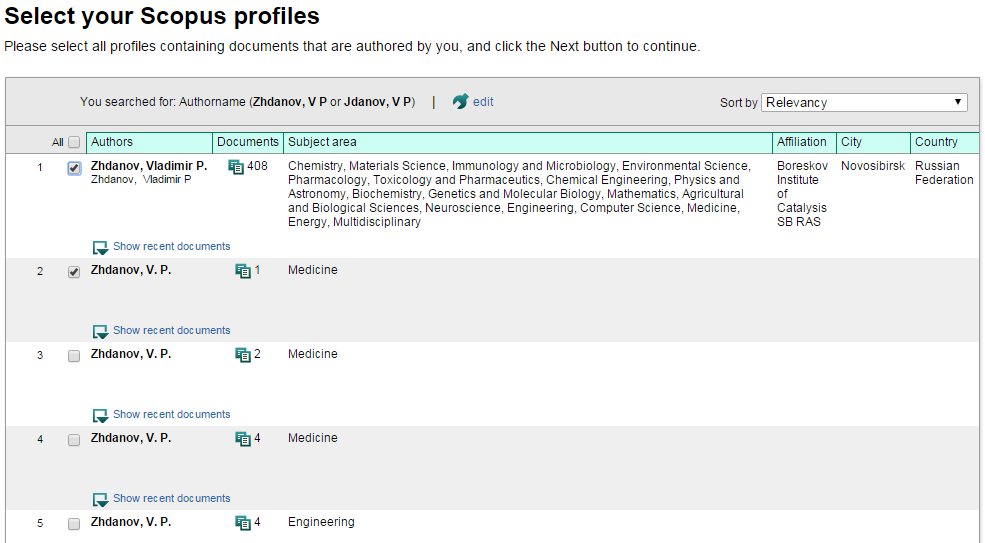 Профиль организации в Scopus
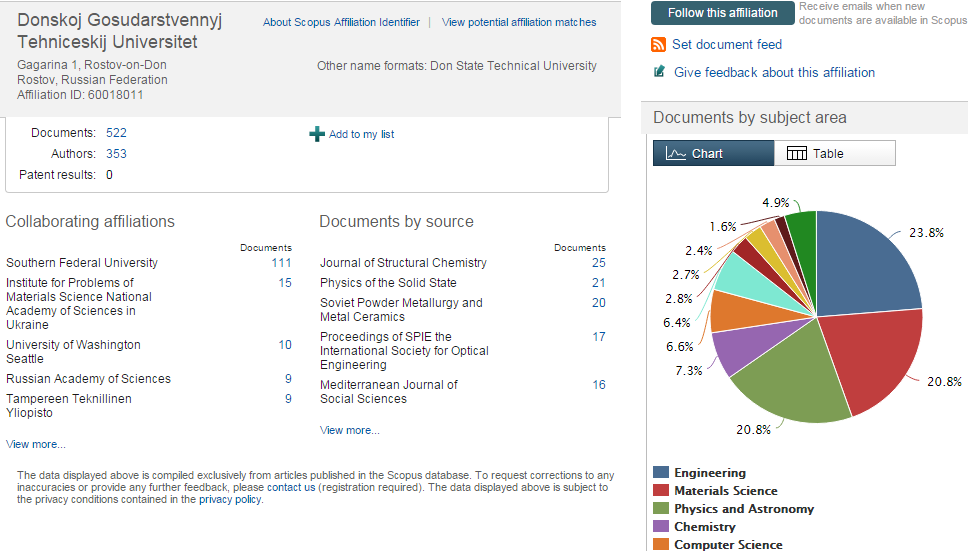 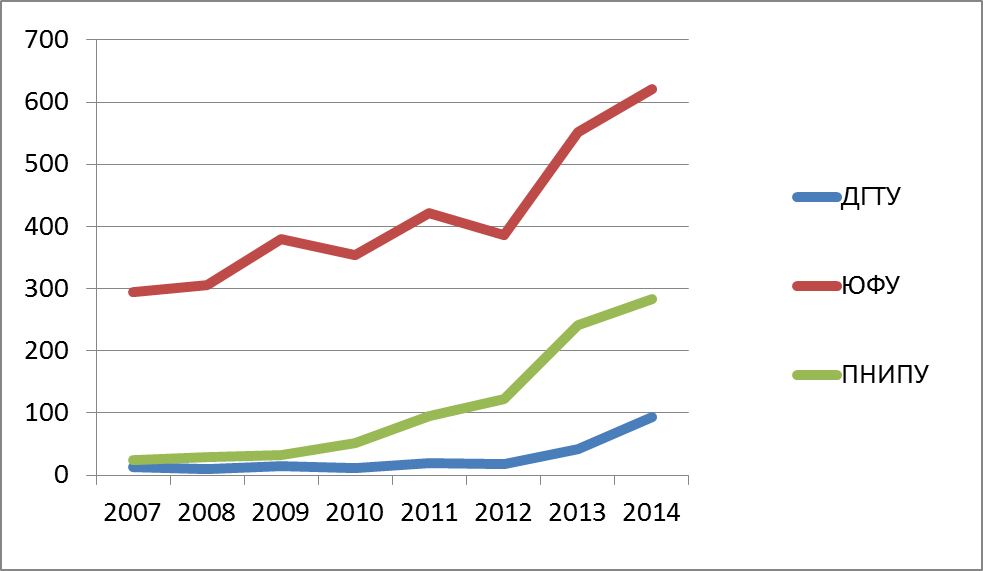 Проверяйте журнала на наличие в Scopus
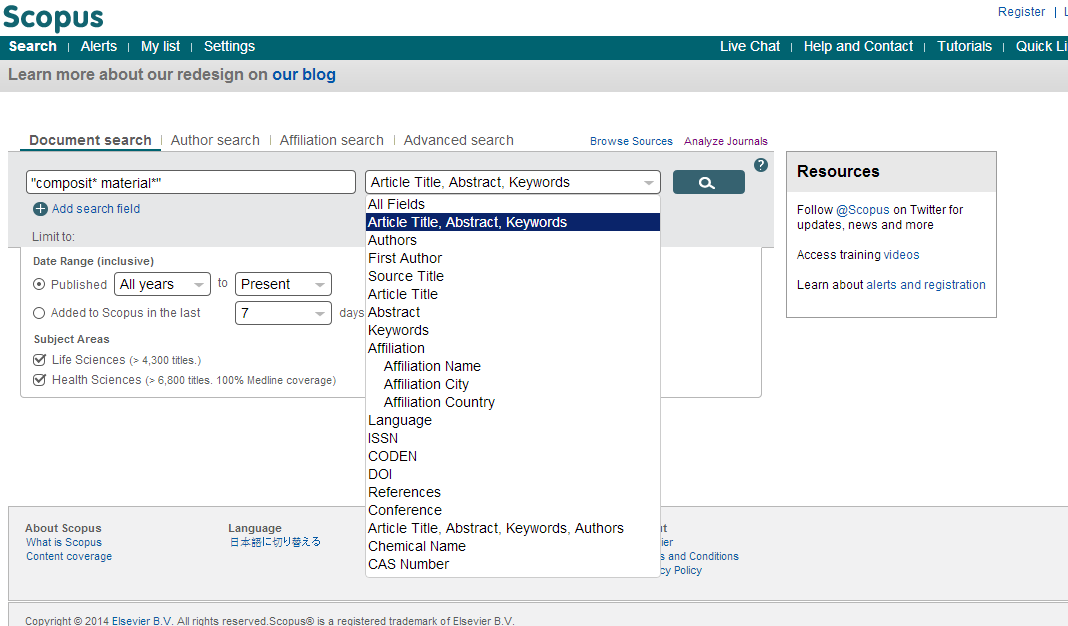 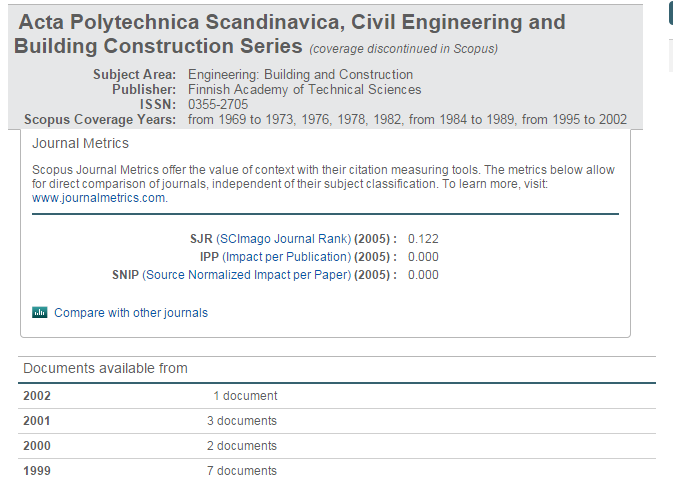 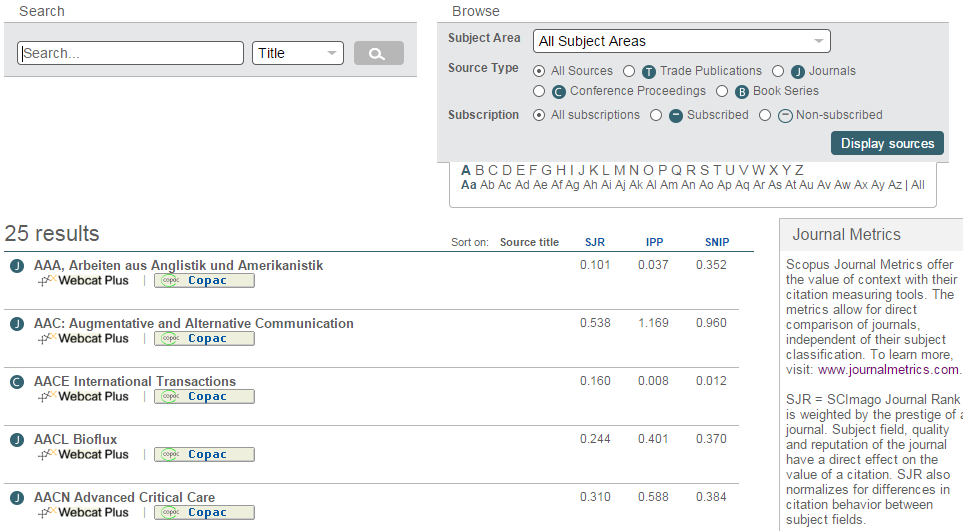 Этих журналов в Scopus нет
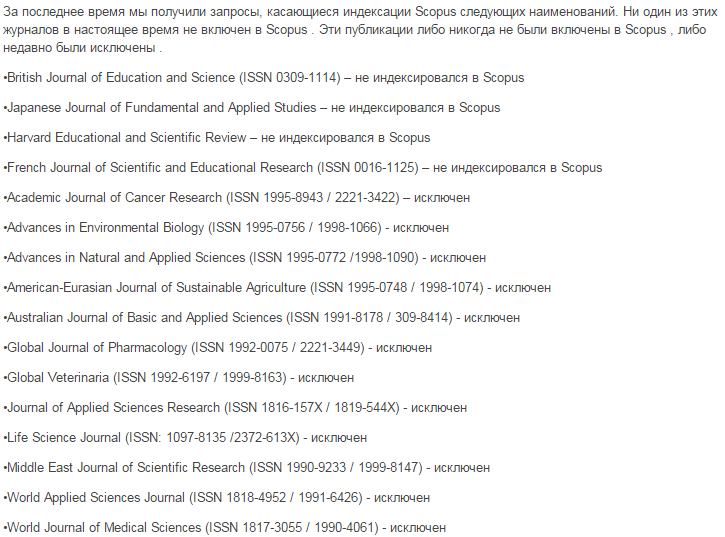 Mendeley
59
Этапы научно-исследовательской деятельности
Оценивать и публиковать
Читать и обрабатывать полнотекс-товые статьи
Искать и анализировать
научную информацию
Подавать статью в науный журнал
Собирать и хранить статьи
Писать научную работу
Управлять карьерой и сетью коллег
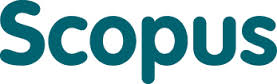 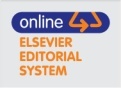 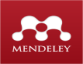 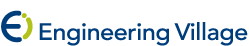 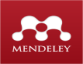 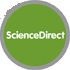 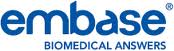 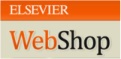 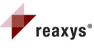 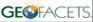 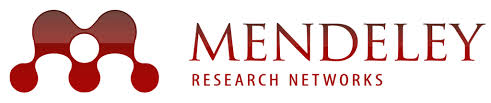 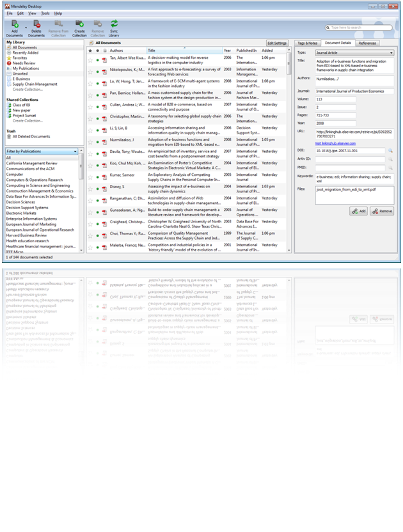 Mendeley - это reference manager позволяющий читать, комментировать, распространять, управлять хранением и цитировать научные статьи...
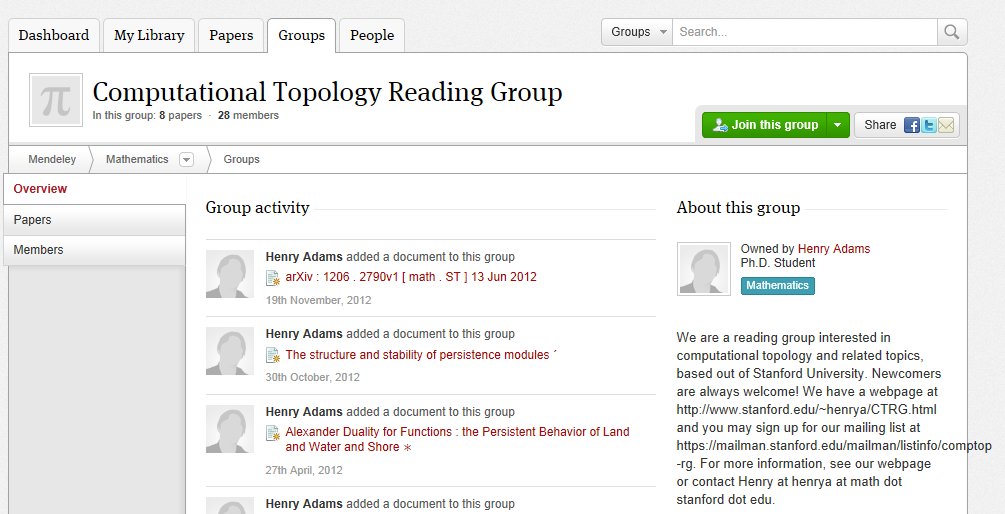 ...и научная социальная сеть с 3 миллионами пользователей, позволяющая находить единомышленников и изучать тренды современных исследований.
[Speaker Notes: Mendeley (desktop) works on Windows, Mac, and Linex and Mendeley (web) supports all major browsers.  Mendeley is now also available on iOS devices such as iPad, iPhone and we are looking to release the Antroid app later in the year
Mendeley is one of the largest crowdsourced database with more than 400M unique articles]
Mendeley - управление персональной научной библиотекой и взаимодействие с научным сообществом
Для того чтобы начать использовать Mendeley вам достаточно зарегистрироваться на сайте www.mendeley.com
Mendeley создан в 2008 году молодыми учеными и активно развивается. В настоящий момент в Mendeley зарегистрировано более 3 млн пользователей (более 20 тысяч из России), которые опубликовали уже более 400 млн уникальных статей.
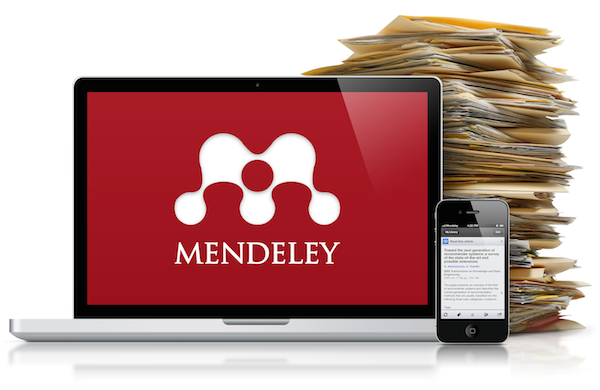 Mendeley распространяется бесплатно для индивидуального пользования!
Архитектура Mendeley
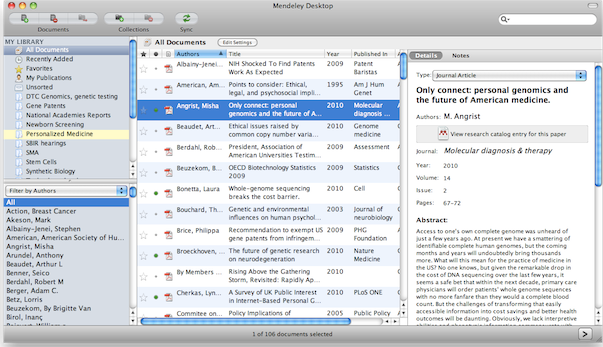 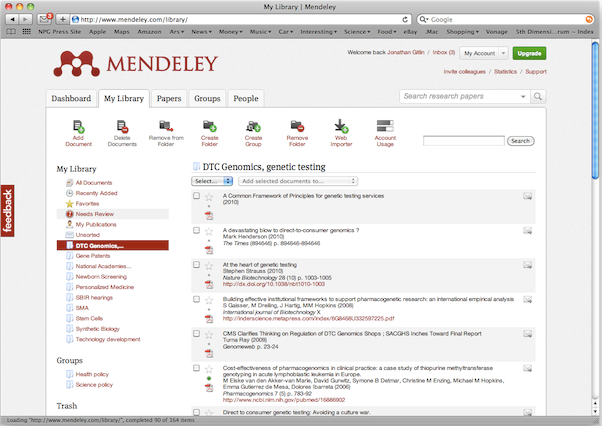 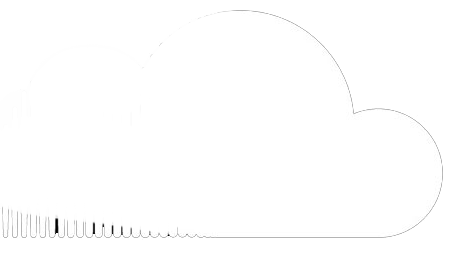 Mendeley Desktop
Mendeley Web
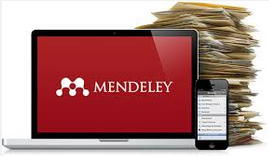 Mobile devices (iOS и скоро Android)
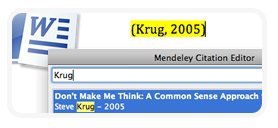 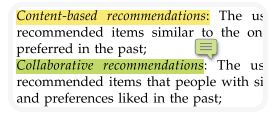 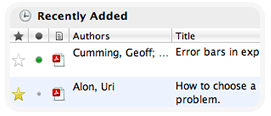 1.Цитирование статей
Создавайте библиографические списки в Word, OpenOffice, LaTeX
2.Активное чтение
Читайте PDF, выделяйте важные моменты, добавляйте комментарии
3.Организация библиотеки
Импортируйте ссылки из архива PDF, онлайн-библиотек, EndNote™, Zotero, Papers
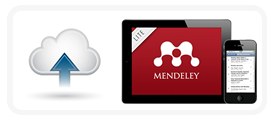 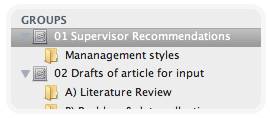 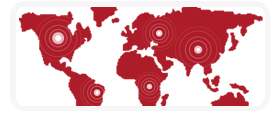 4.Работа с коллегами
Объединяйтесь в группы, делитесь своими статьями, ссылками и заметками
5.Удобство использования
Синхронизируйте библиотеку на компьютере с облачным сервером и мобильной версией
6.Поиск статей и новых коллег
Открывайте новые статьи, новых коллег и единомышленников. Помогите им найти Ваши статьи
1. Mendeley - бесплатный менеджер ссылок
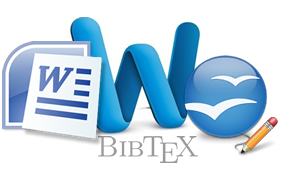 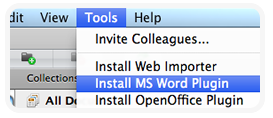 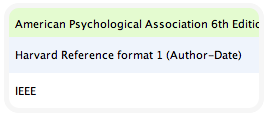 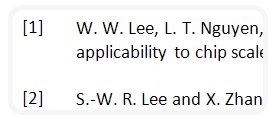 Вставка цитаты  и выбор стиля в один клик
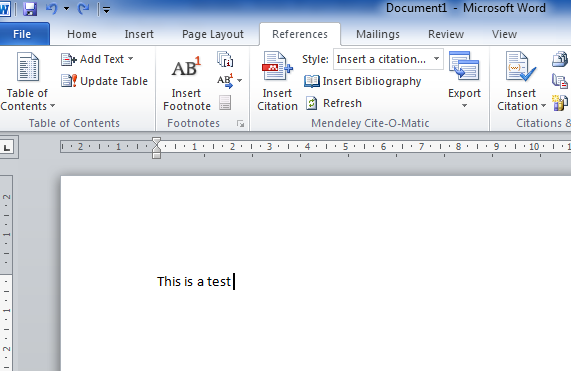 Вставьте цитату из библиотеки Mendeley
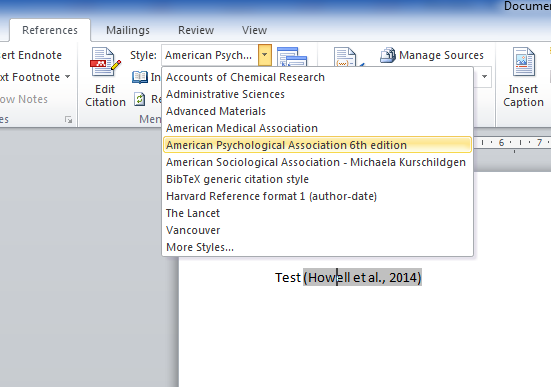 Выберите стиль
2. Читайте, отмечайте, делитесь с коллегами
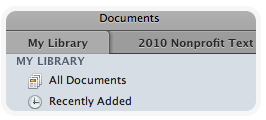 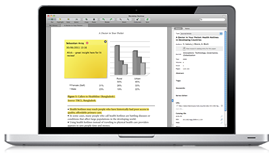 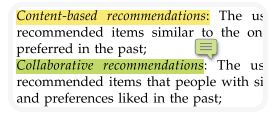 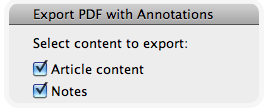 Выделение и аннотация текста
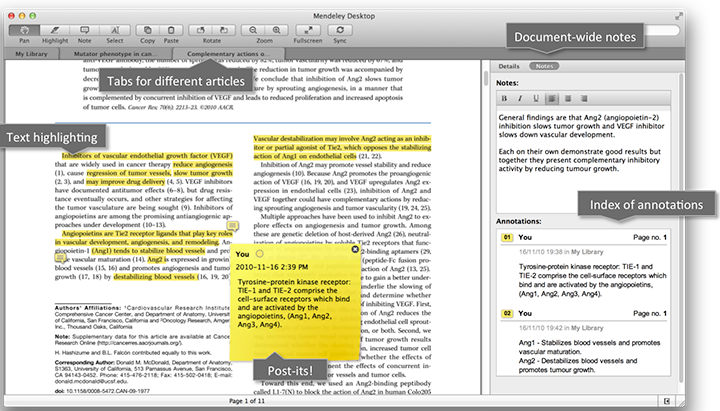 3. Организуйте свою библиотеку - экспорт статей
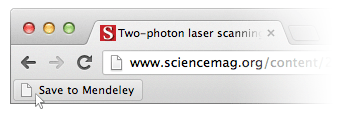 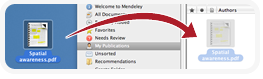 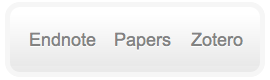 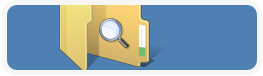 Mendeley Web Importer
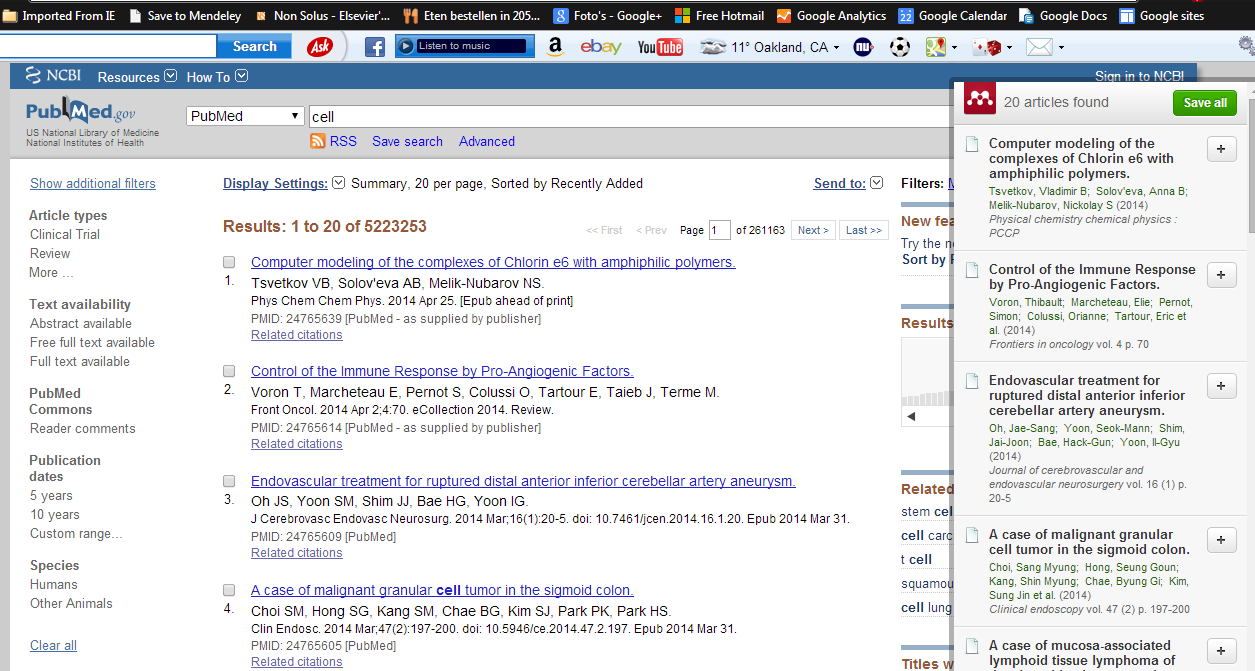 1. Mendeley web importer
2. Save to your Mendeley library
Интеграция с ScienceDirect
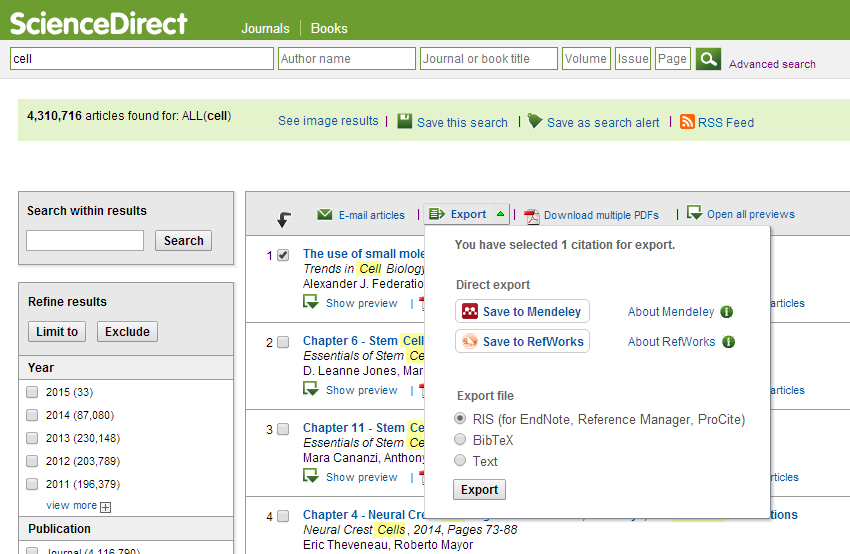 Экспорт pdf’s в библиотеку  Mendeley из ScienceDirect
Интеграция с Scopus
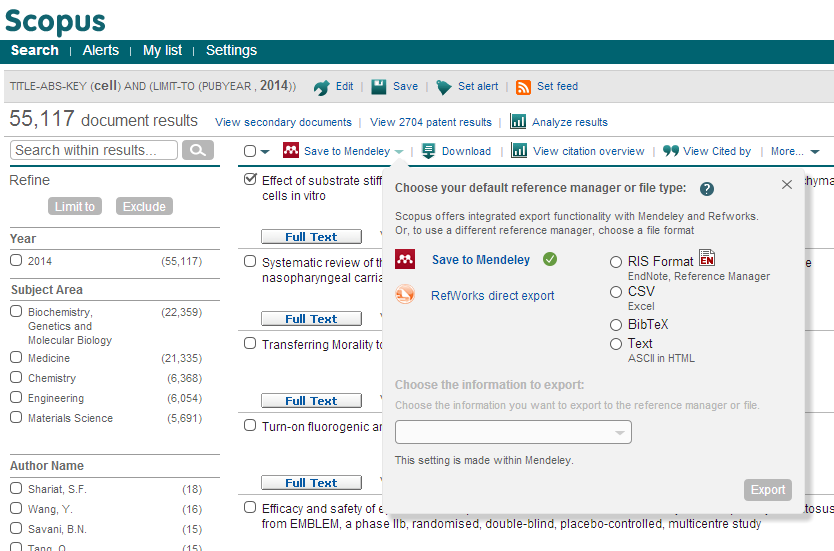 Метаданные из Scopus
3. Организуйте свою библиотеку - удобства
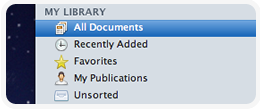 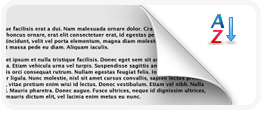 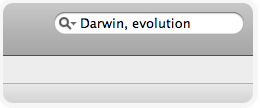 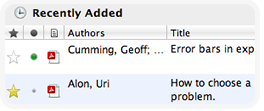 Организуйте хранение ваших статей 
online and offline
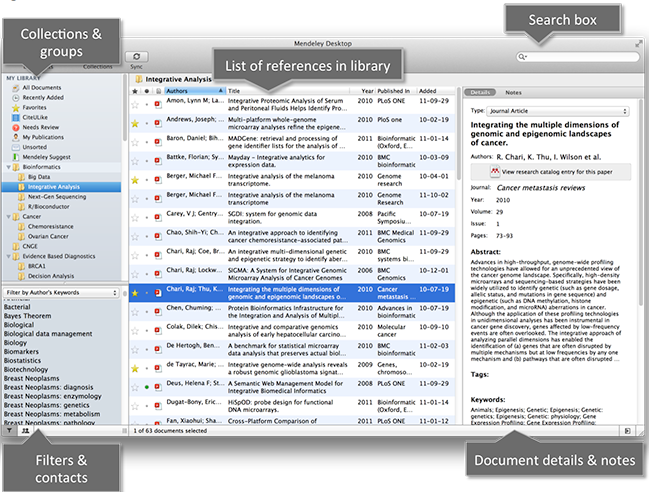 Mendeley desktop
4. Работайте вместе с коллегами
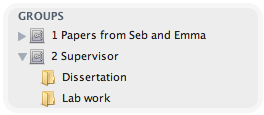 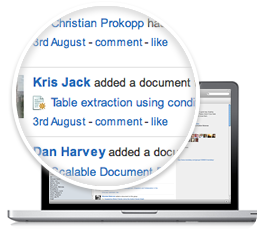 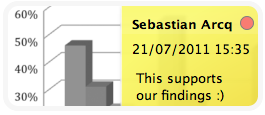 Взаимодействуйте с вашими коллегами
Делитесь полнотекстовыми документами, аннотациями и комментариями к ним.
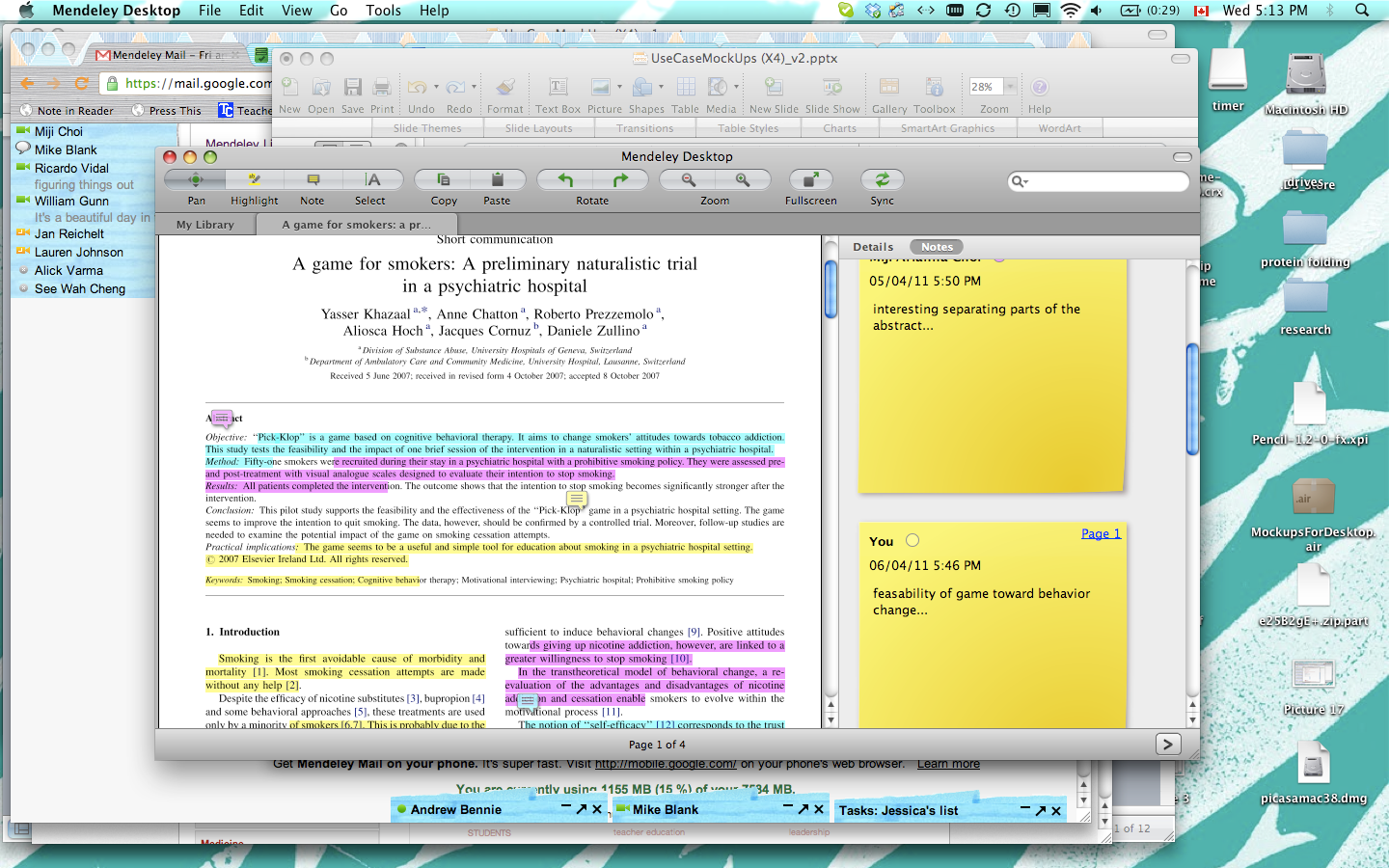 [Speaker Notes: When you’re a member of a private Mendeley Group, you can view the full text of papers, and collaboratively annotate and highlight documents. Mendeley automatically assigns a different color to each collaborator, so it’s easy to see who highlighted what, and who made which annotation. After you’ve worked on a paper, be sure to click ‘sync’ in your Mendeley library, so that your changes are sent back to the server for your fellow group members to see.]
5. Удобство использования
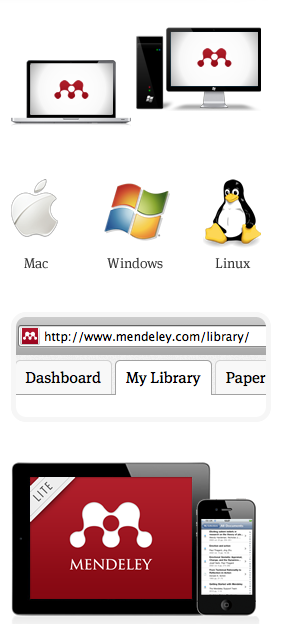 Синхронизация + Доступ online
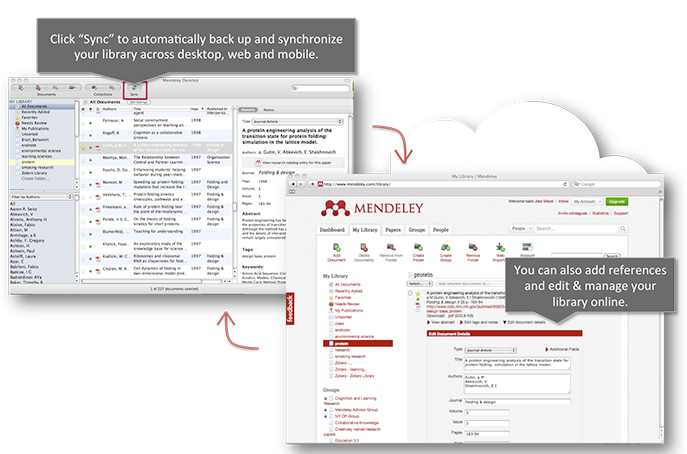 Кнопка «Sync» позволяет синхронизовать выделенные данные между десктопной, браузерной и мобильной версиями
Можно добавлять и редактировать ссылки прямо из веб-версии
6. Поиск новых статей, идей и коллег
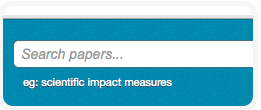 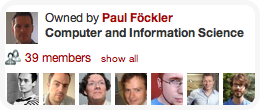 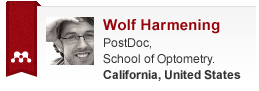 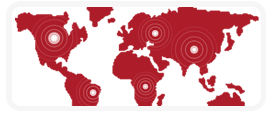 Международная научная сеть Mendeley
Глобальная научная сеть с аналитическими возможностями - более 3 миллионов пользователей,
Более 400 млн публикаций
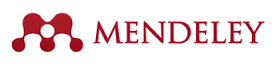 Ведущие Университеты, библиотеки и научные центры мира
University of Cambridge 
University of Oxford
Stanford University 
MIT
Harvard University
University of Michigan 
Imperial College London
University College London
University of Washington
Cornell University
Columbia University
University of Edinburgh
UC Berkeley
Sao Paulo University
University of Toronto
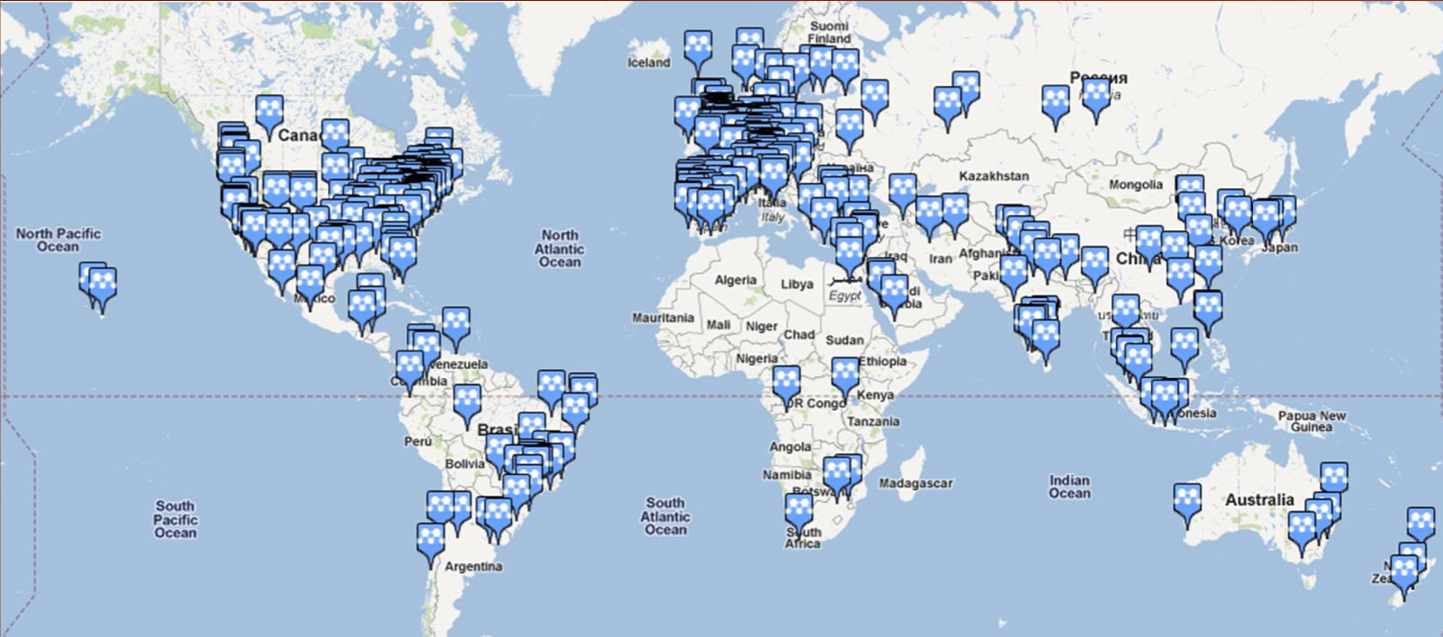 [Speaker Notes: SciVal’s integrated modular platform allows you to configure, visualize and export information according to your specific institution’s needs and preferences, so that you can benchmark with meaning and accuracy to better understand your institution’s position relative to your peers, as well as global and domestic standards.]
Профиль пользователя
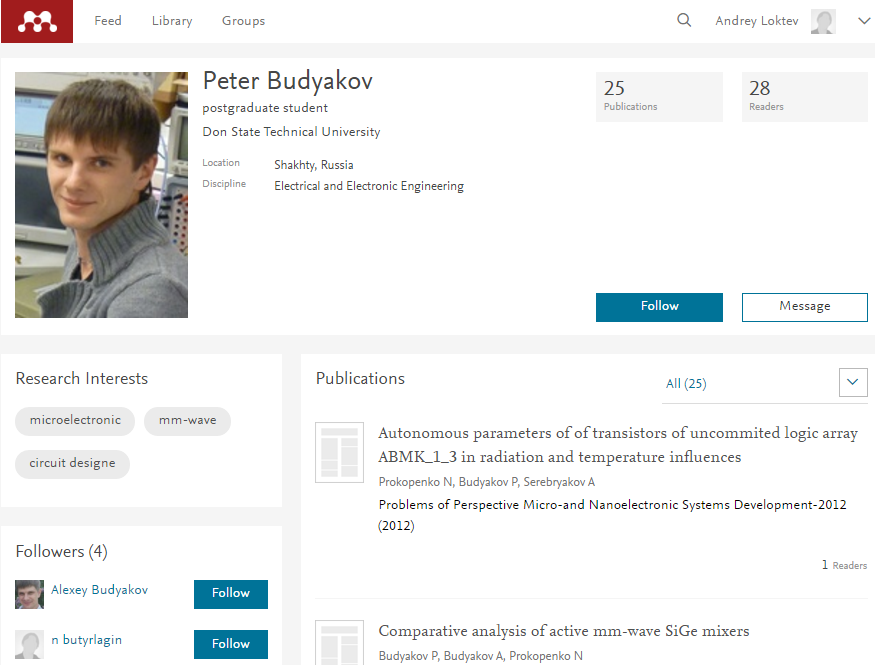 Поиск научных контактов через тематические группы и рекомендации научных групп
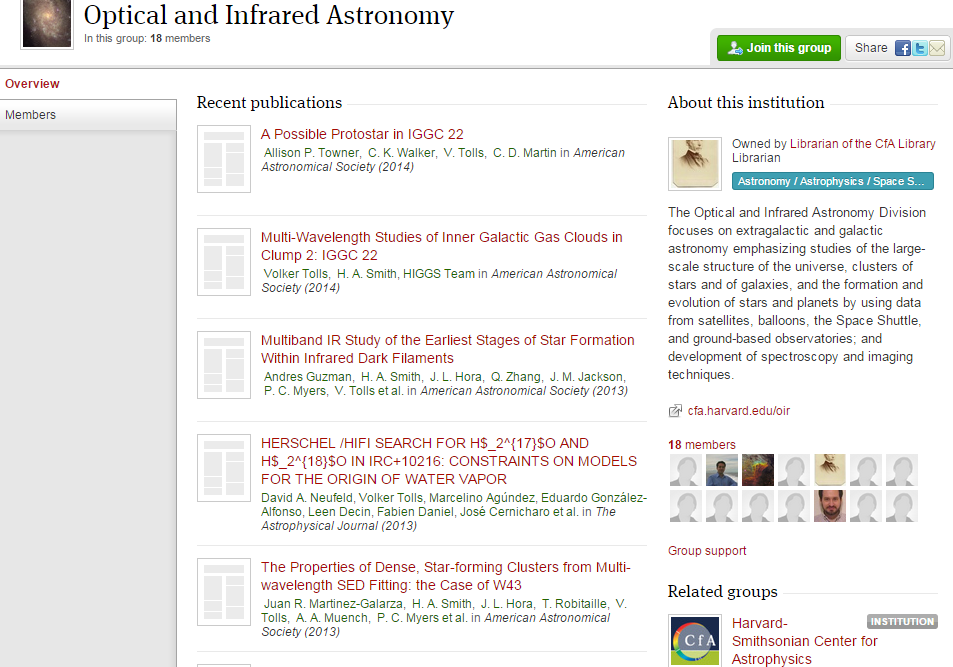 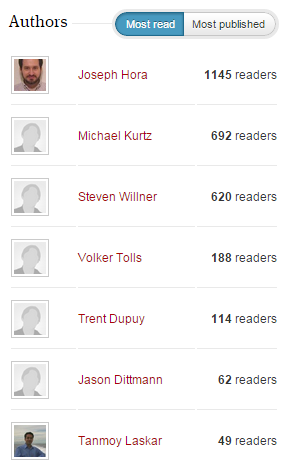 список пользователей с возможностью связаться с ними
Тематически связанные группы
[Speaker Notes: SciVal’s integrated modular platform allows you to configure, visualize and export information according to your specific institution’s needs and preferences, so that you can benchmark with meaning and accuracy to better understand your institution’s position relative to your peers, as well as global and domestic standards.]
Полезные ссылки
www.elsevierscience.ru
www.sciencedirect.com
www.scopus.com
www.journalmetrics.com
www.mendeley.com
Ваши вопросы
Андрей Локтев, 
консультант по ключевым информационным решениям Elsevier
tel +7 926 582 4211
e-mail: a.loktev@elsevier.com
www.facebook.com/ElsevierRussia
www.elsevierscience.ru
www.elsevier.com